Эффект стука в задаче с пространственно-распределенным гистерезисом
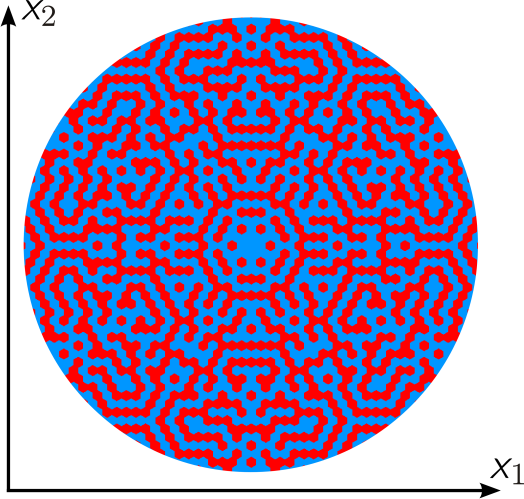 Сергей Тихомиров

Факультет Математики и Компьютерных Наук
Санкт-Петербургский государственный Университет
МКН-СПбГУ(совместно с П. Гуревич)
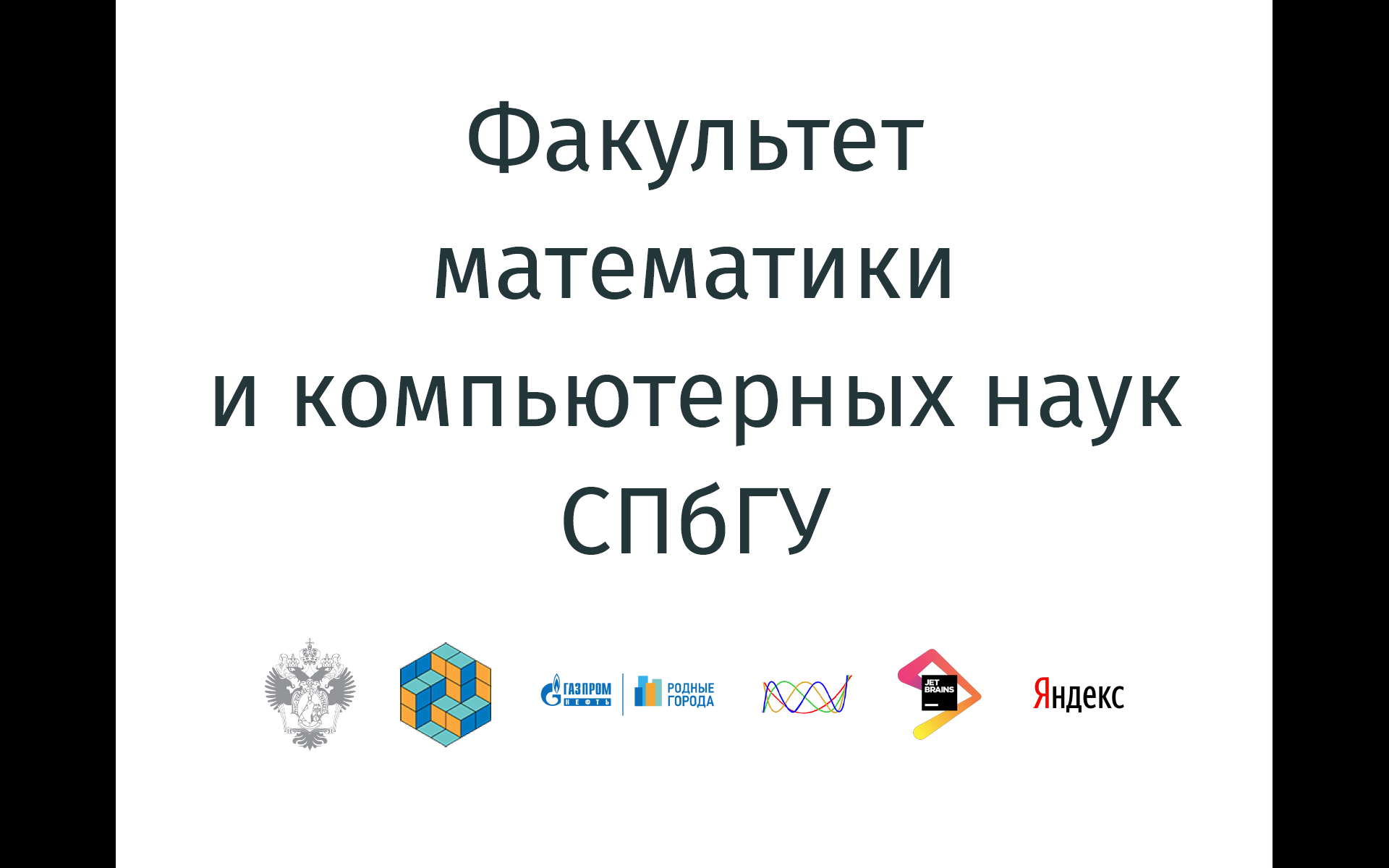 Гистерезис. Основные свойства
Нелинейный оператор:
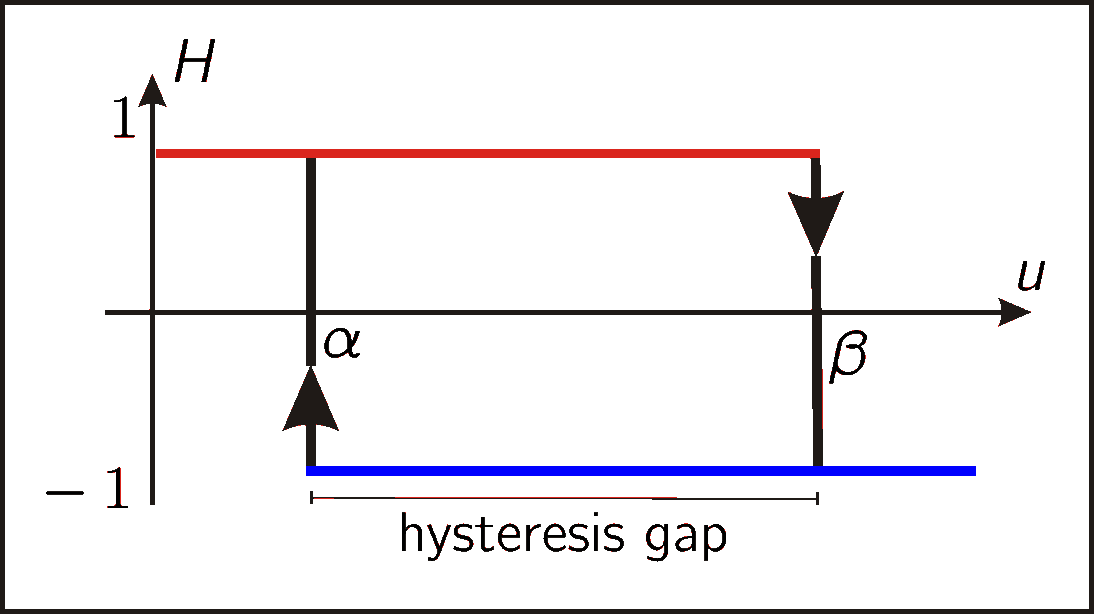 H(u)(t)
u(t)
Основные свойства:
Зазор между α и β
Наличие памяти
разрывность
Гистерезис. Основные свойства
Контроль или самоорганизация
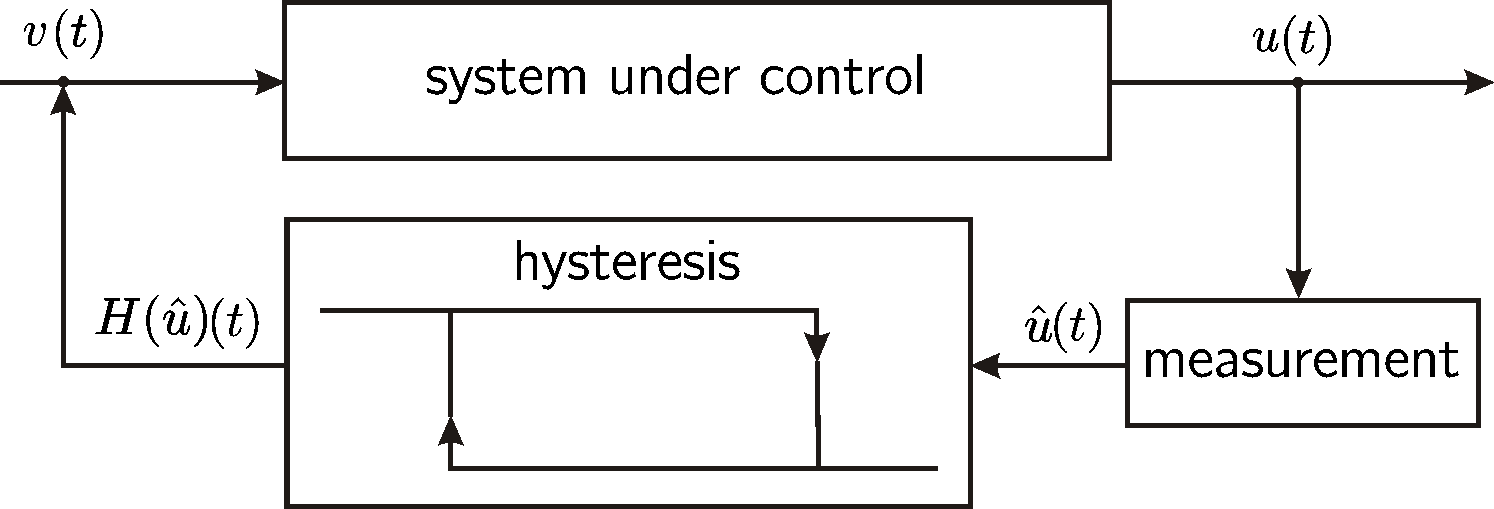 Гистерезис и быстро-медленные системы
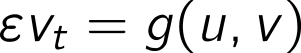 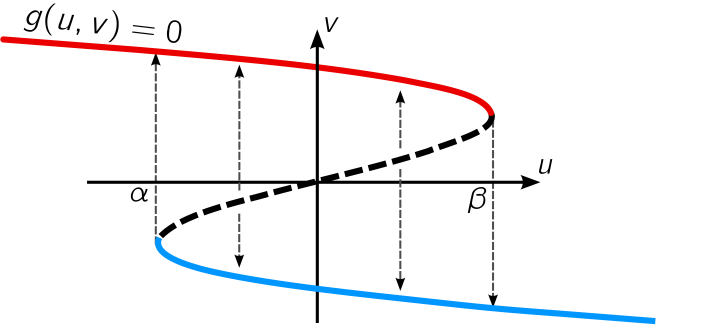 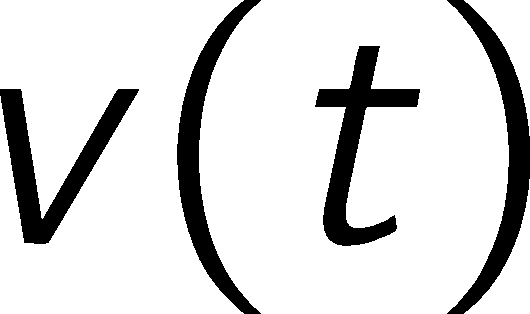 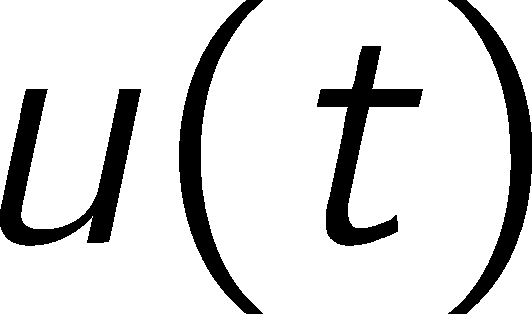 Бистабильная быстрая компонента
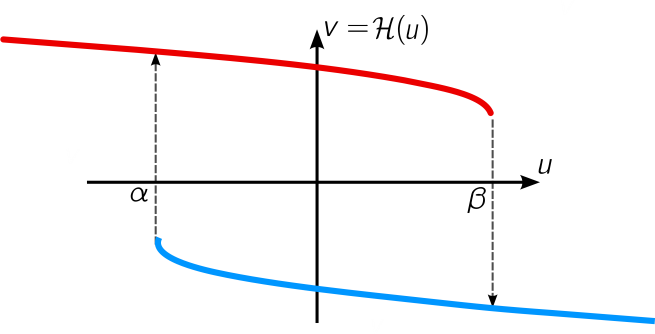 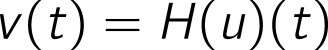 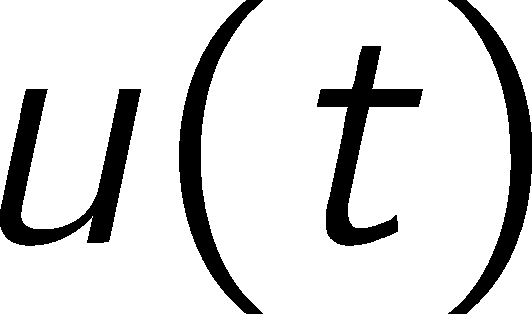 Основная трудность: разрывность
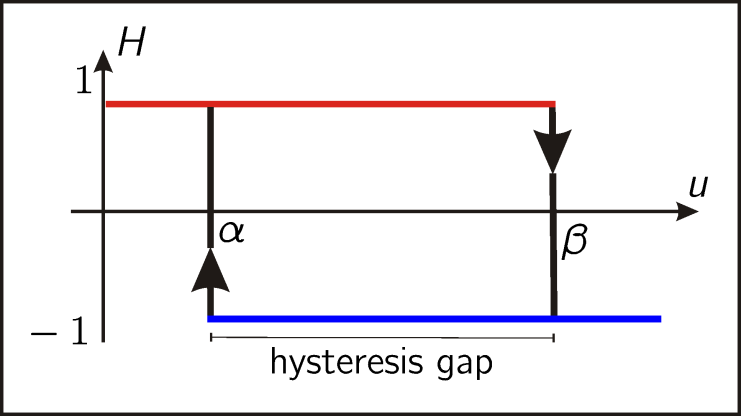 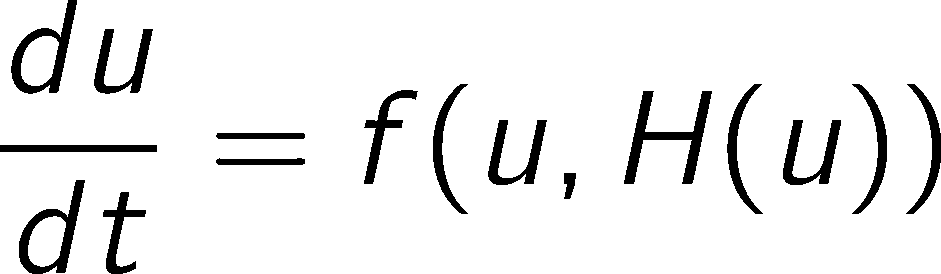 ODE:
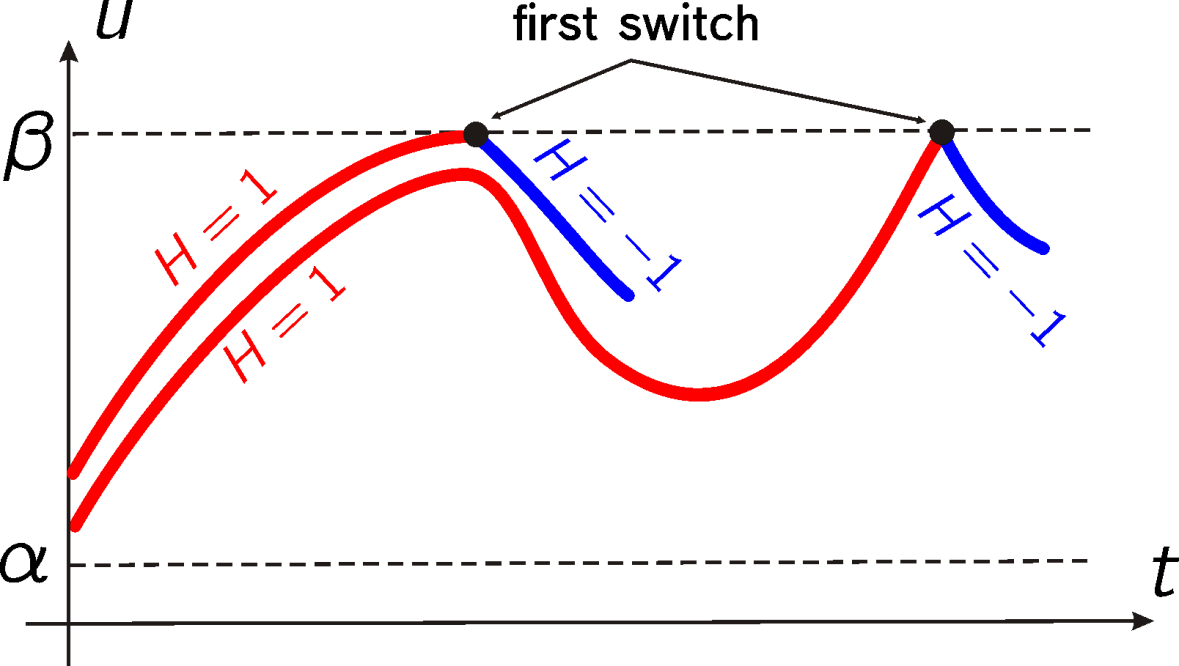 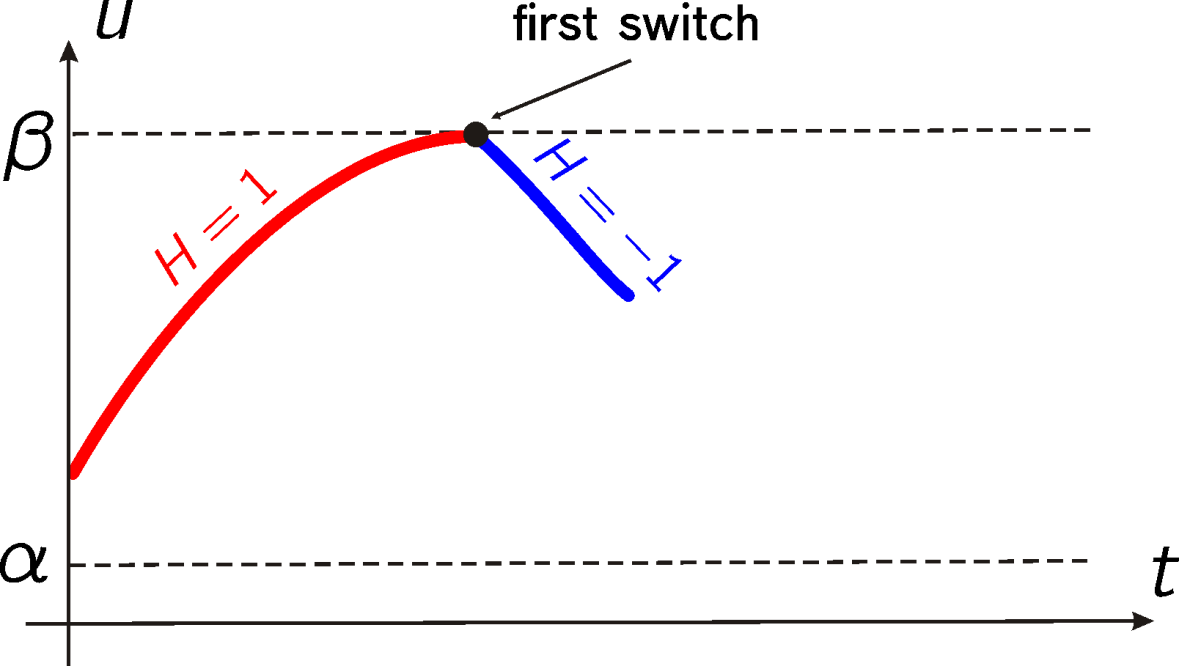 Постановка задачи
Общая постановка
Система уравнений реакции-диффузии:
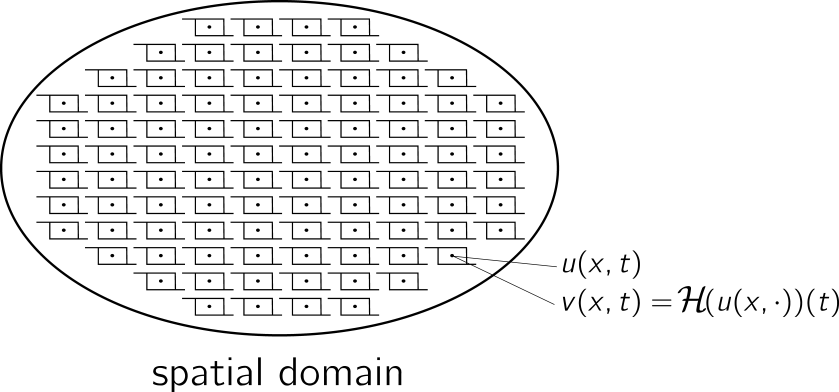 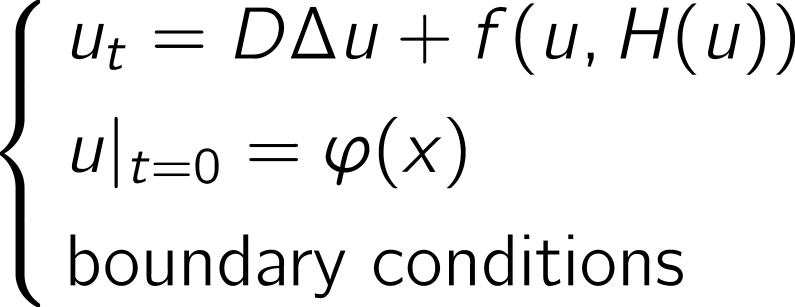 u(x, t) неизвестная векторнозначная функция
D диагональная, неотрицательная матрица
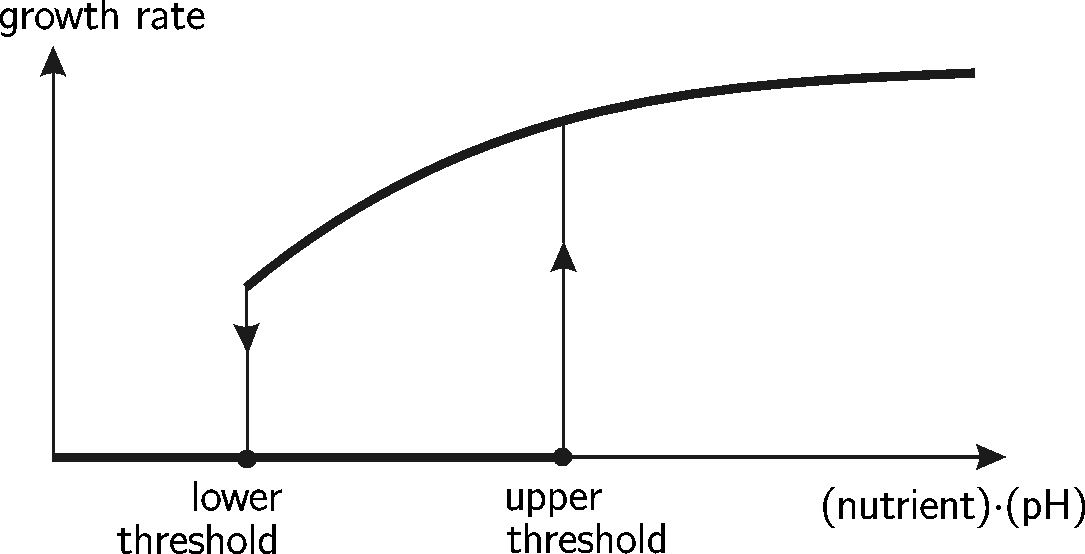 Цель: описать динамику на больших временах
Пример (Hoppensteadt, Jäger, 1980):
x1
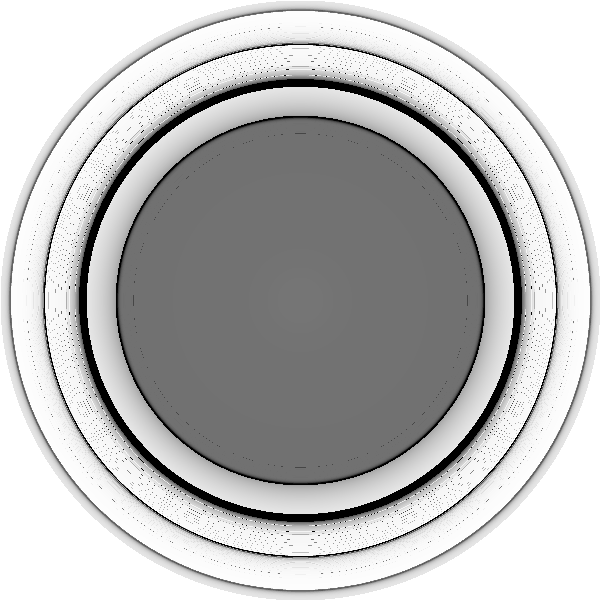 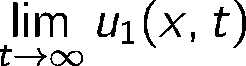 u1(x,t) плотность недиффундирующих бактерий
u2,3(x,t) концентрация диффундирующих протеинов и pH
x2
Историческия задачи
Система уравнений реакции-диффузии:
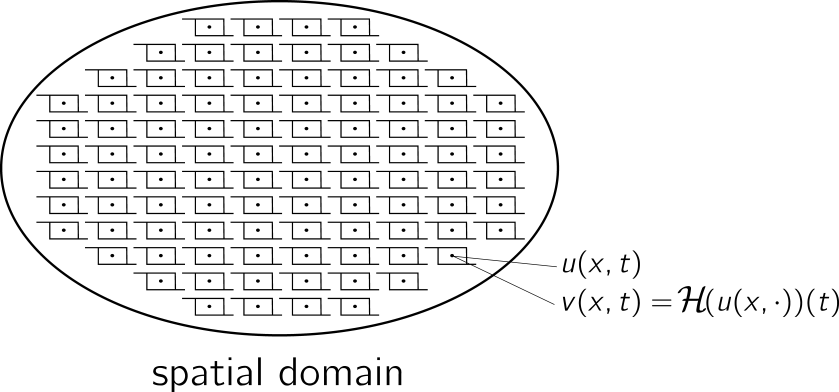 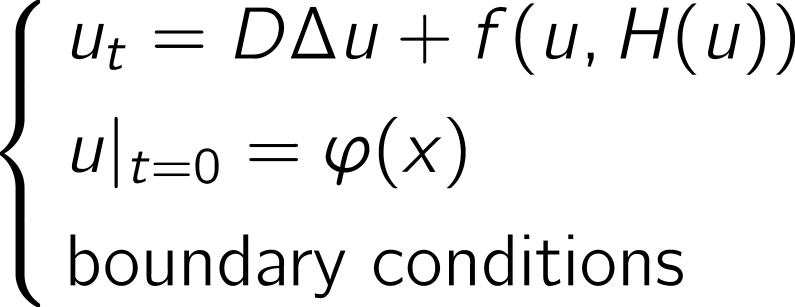 Hoppensteadt, Jäger, 1980, 1984; Marciniak-Czochra, 2006 численное моделирование (биологические задачи)
Visintin, Alt, 1985; Aiki, Kopfová, 2006; Rogers, 1986; Il’in, 2011 модельные случаи: строгий анализ, формальные асимптотические ряды
Gurevich, Tikhomirov, 2013; Apushkinskaya, Uraltseva, 2014предложен подход основанный на свободных границах: корректность постановки, регулярность
Open questions: коррекстность постановки, динамика, образование узоров
Модельная задача
1-мерное пространство, одно уравнение
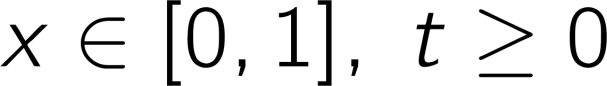 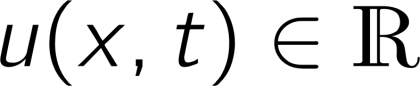 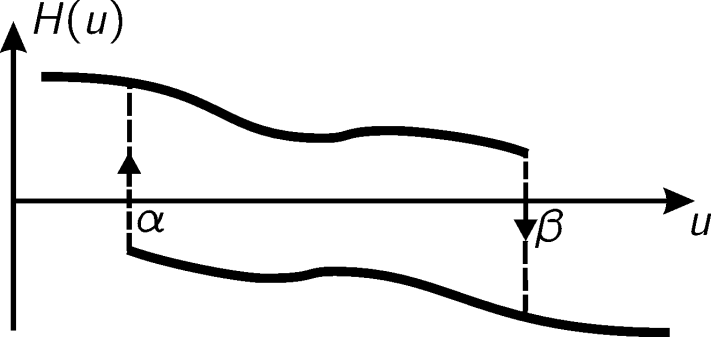 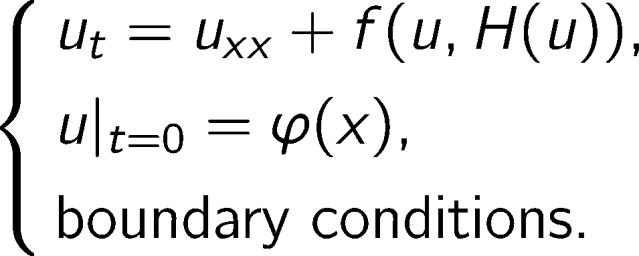 Общий случай: n мерное пространство, система уравнений, гистерезис зависит от векторнозначной функции
Существование и единственность
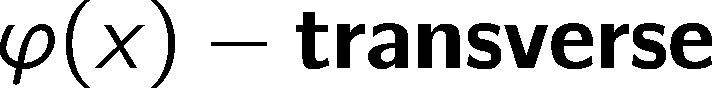 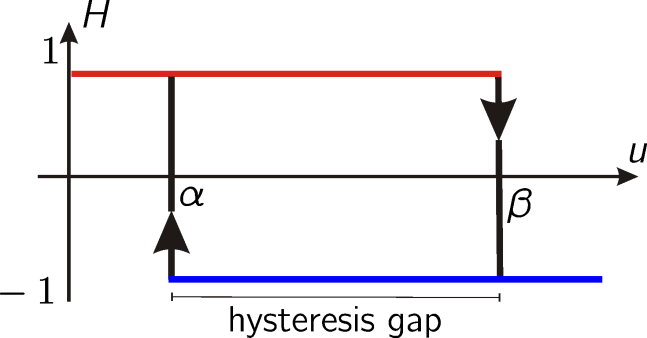 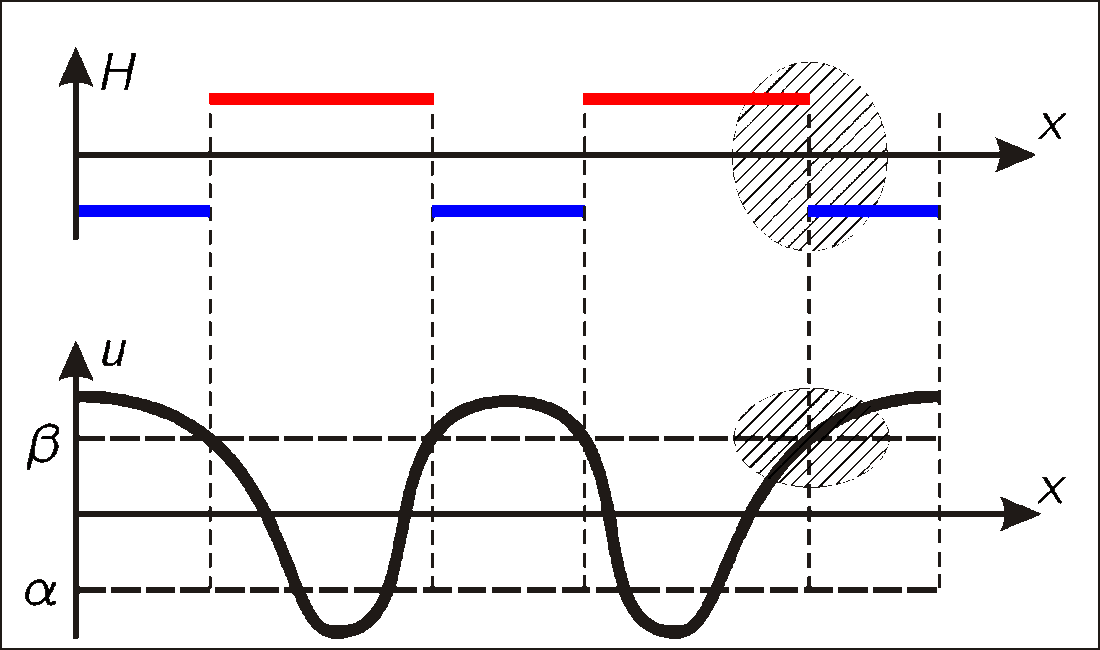 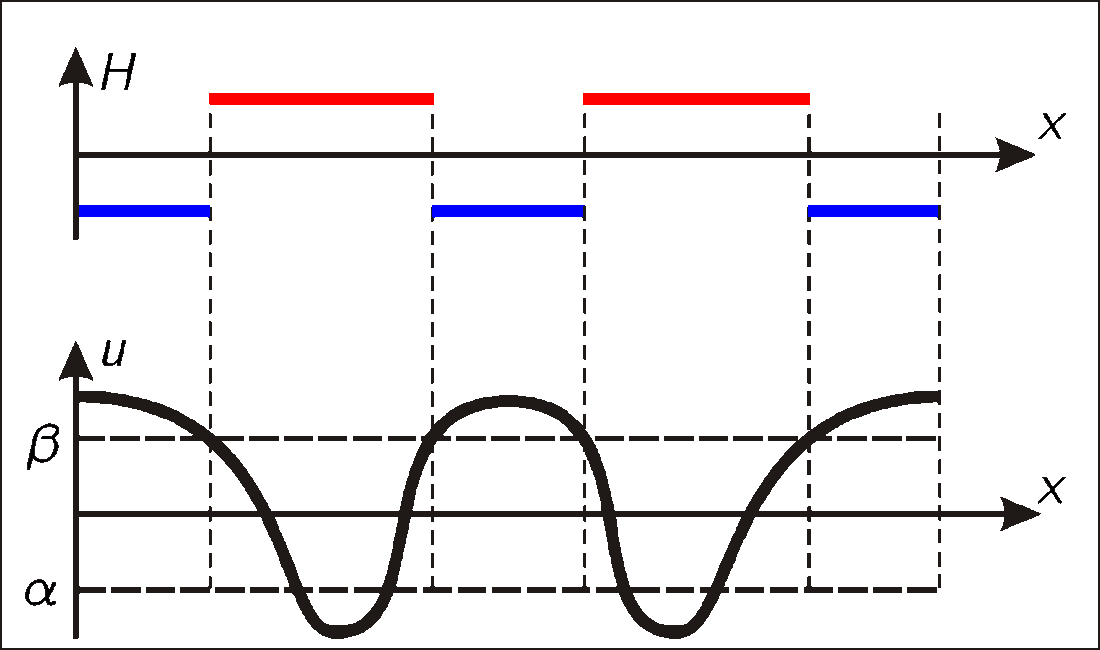 Theorem (Gurevich, Shamin, Tikhomirov, 2012-2014): 
Для трансверсального начального данного	            (при            ) решение задачи                                         
 существует и единственно для некоторого T
 прододжимо пока решение остается трансверсальным
 непрерывно зависит от начальных данных
Нетрансверсальность по времени по-прежнему возможна.
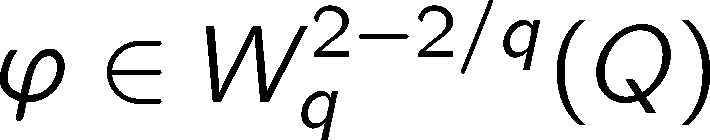 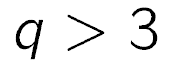 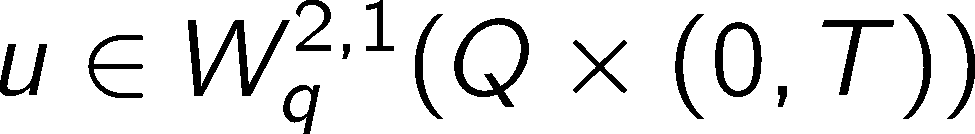 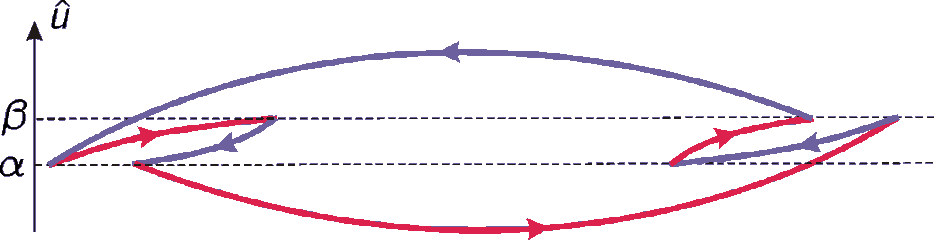 Свободные границы
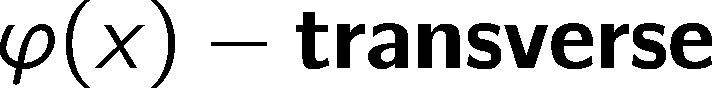 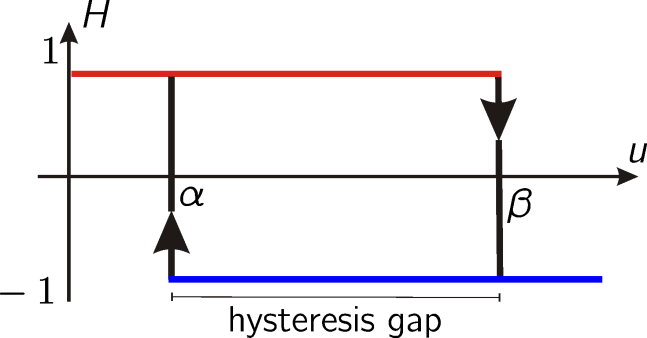 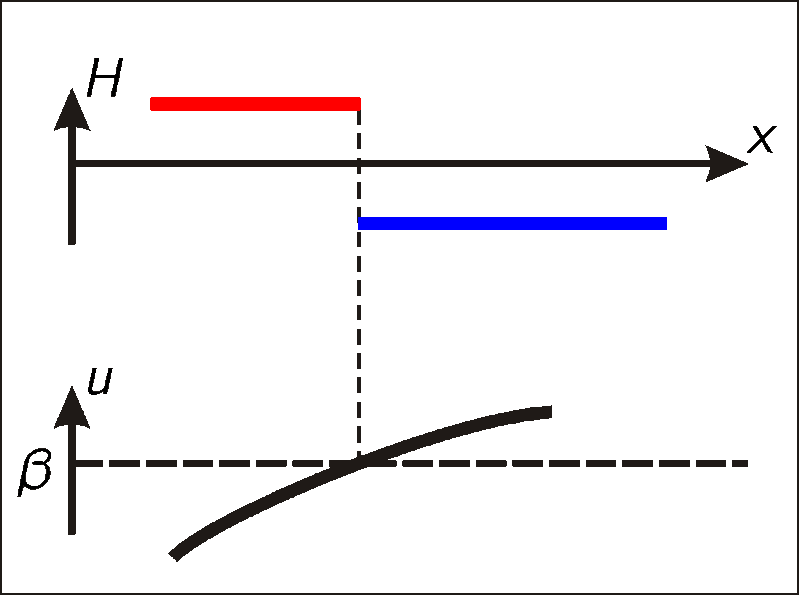 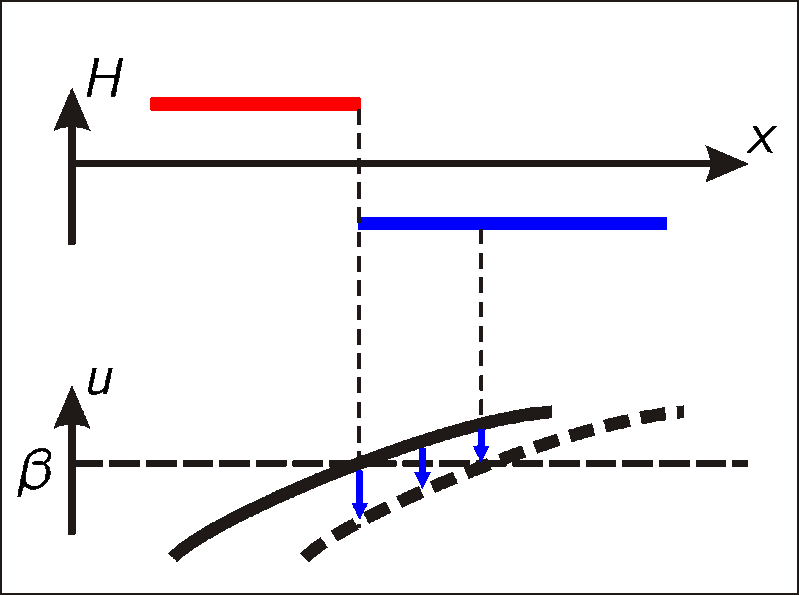 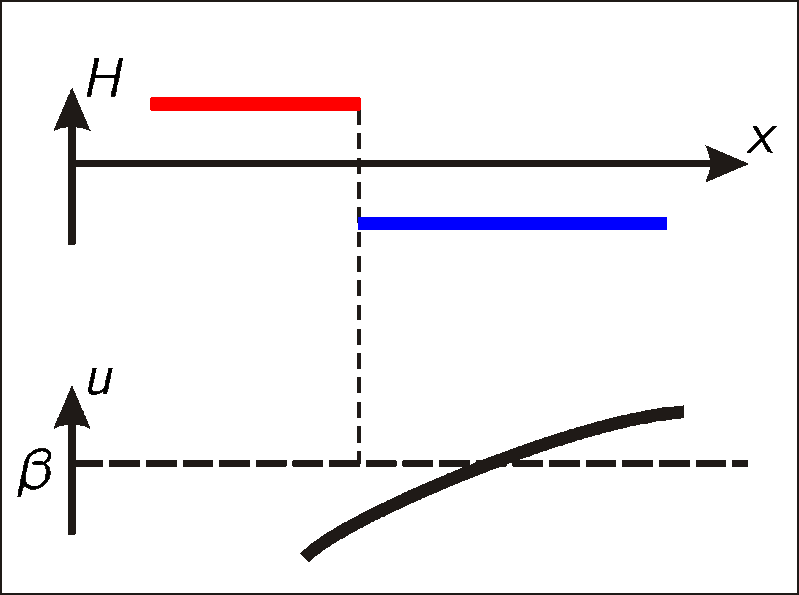 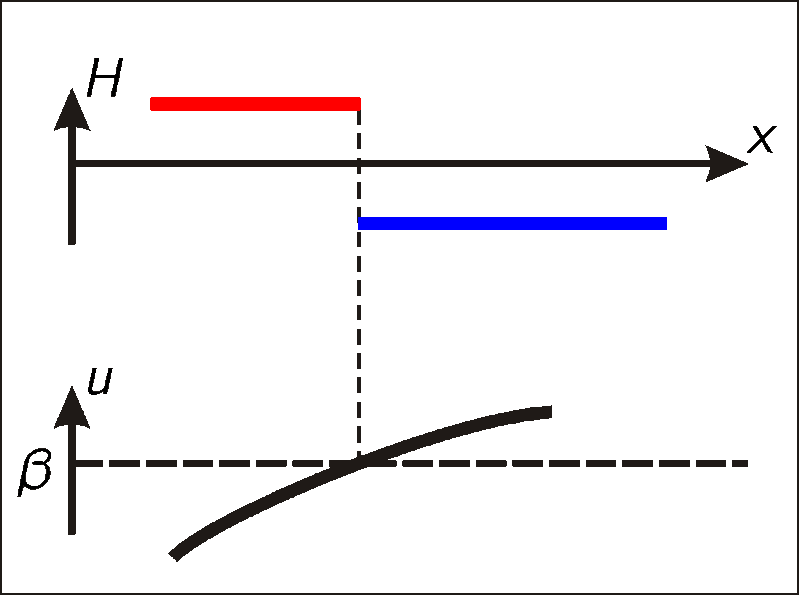 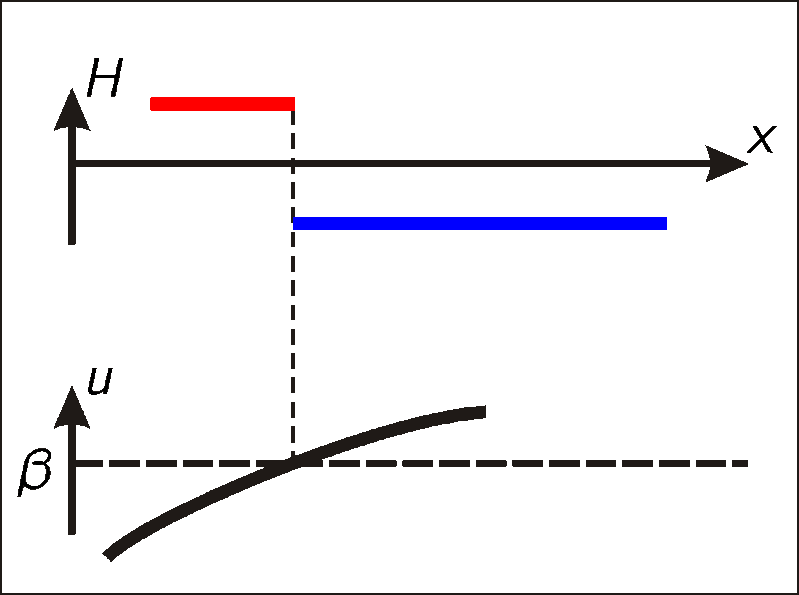 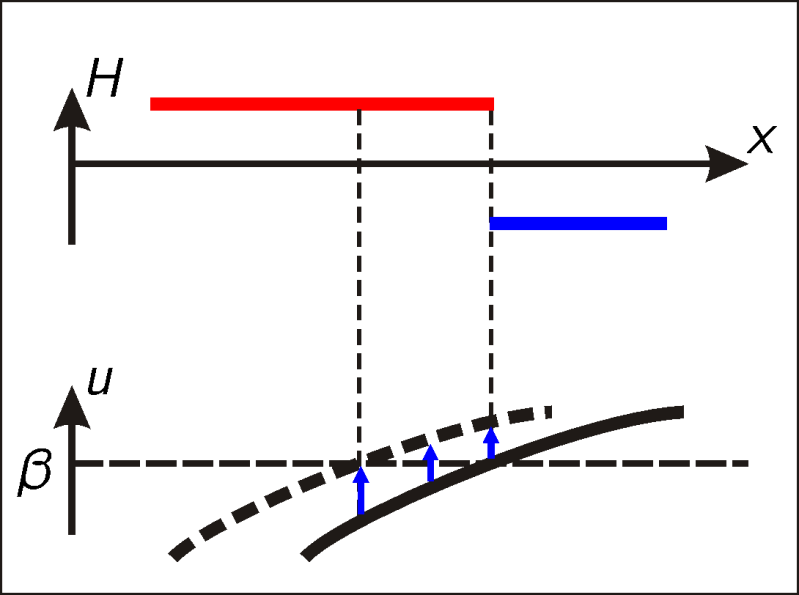 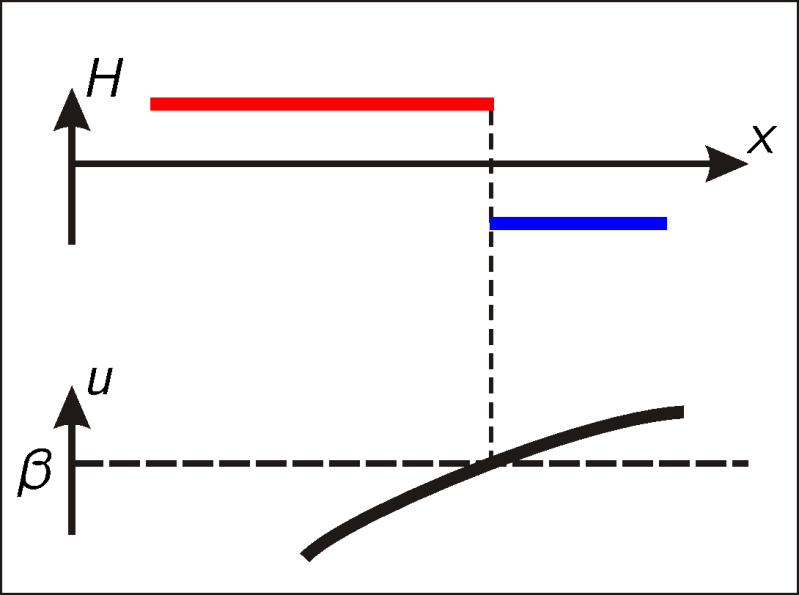 Theorem (Gurevich, Shamin, Tikhomirov, 2012-2014): 
Для трансверсального начального данного	            (при            ) решение задачи                                         
 существует и единственно для некоторого T
 прододжимо пока решение остается трансверсальным
 непрерывно зависит от начальных данных
Нетрансверсальность по времени по-прежнему возможна.
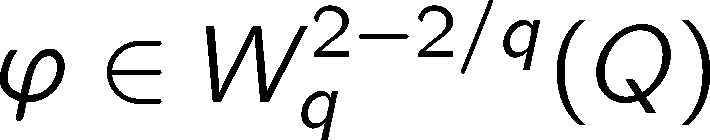 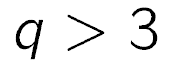 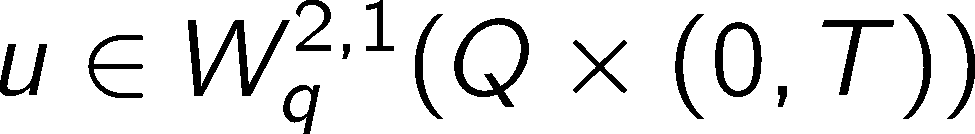 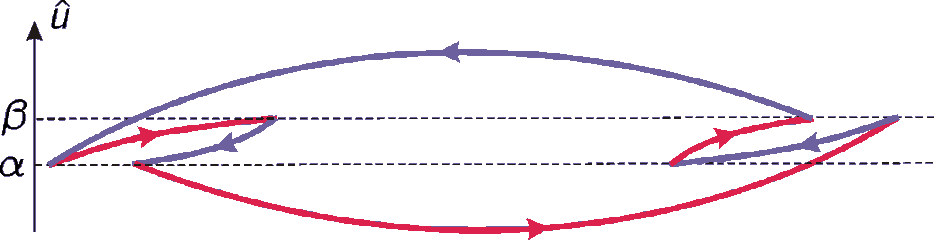 Эффект стука
Нетрансверсальность: стук
Нетрансверсалное начальное данное:
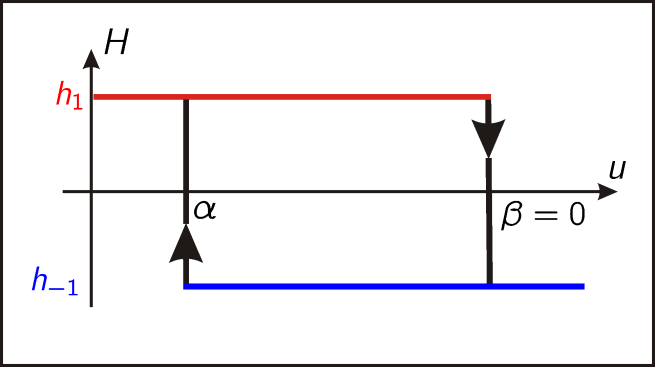 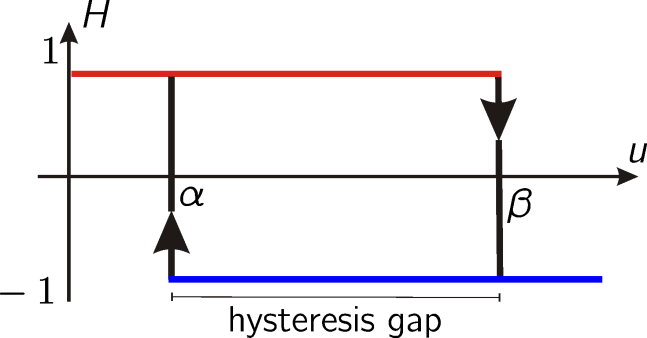 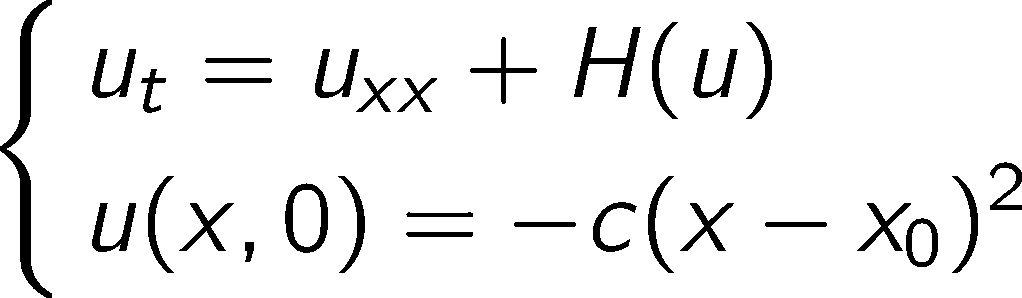 дискретизация:
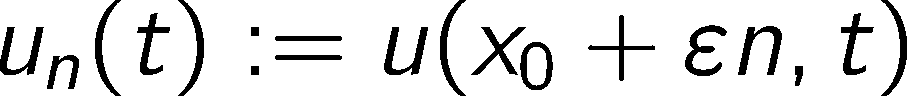 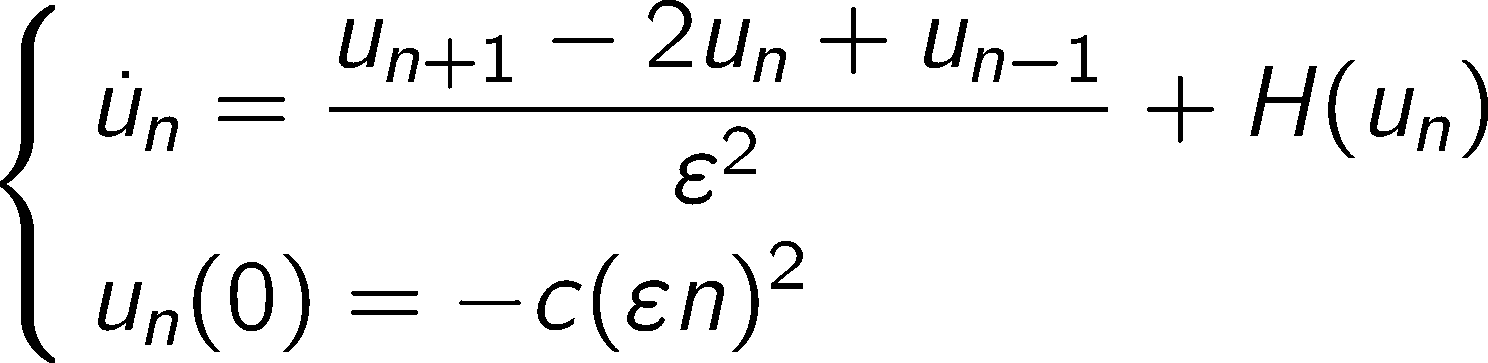 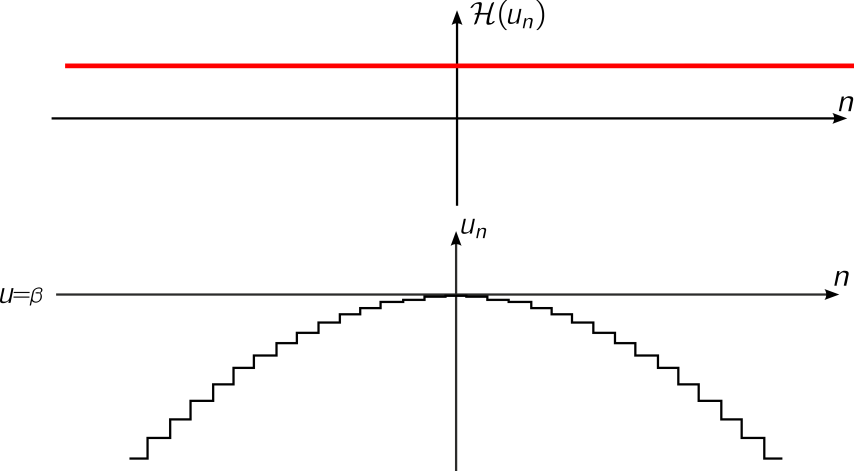 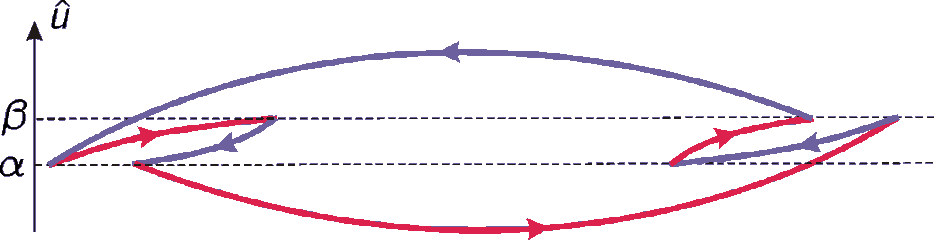 Нетрансверсальность: стук
Нетрансверсальное начальное данное:
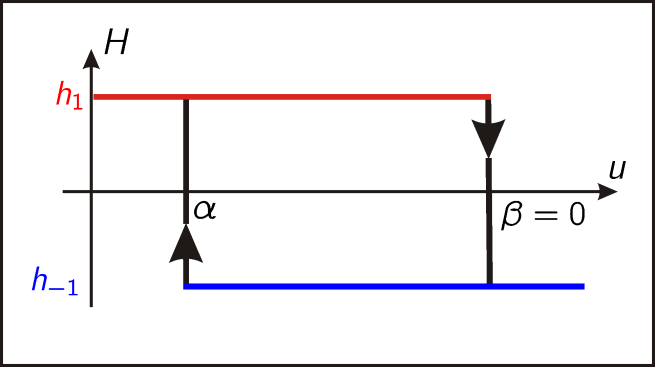 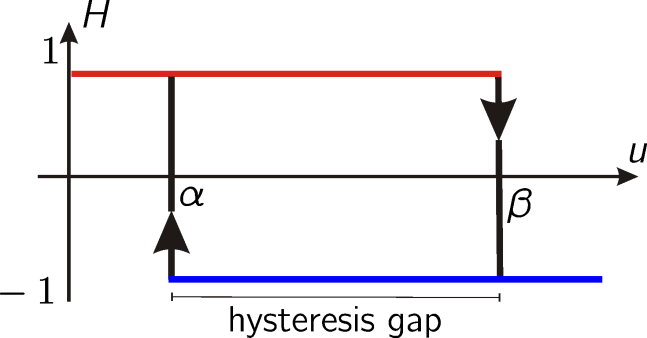 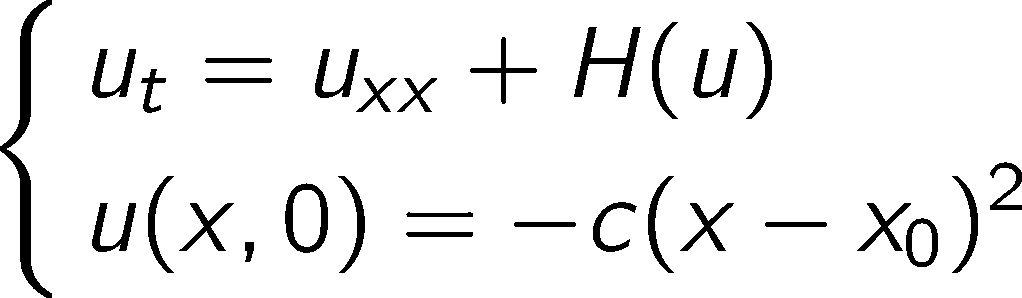 Дискретизация:
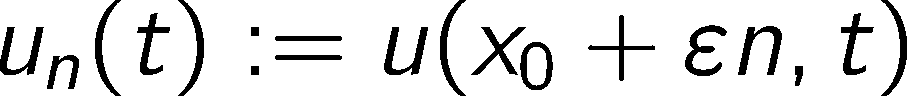 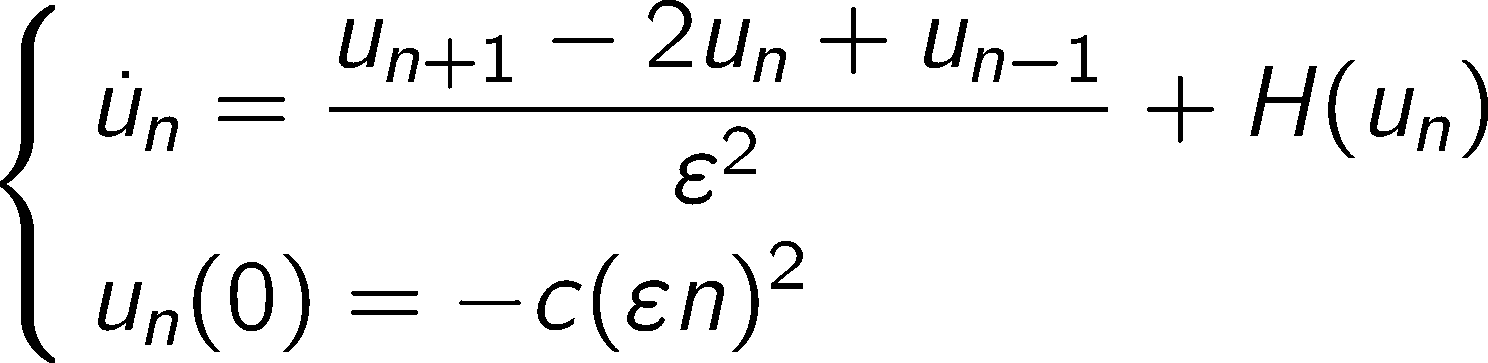 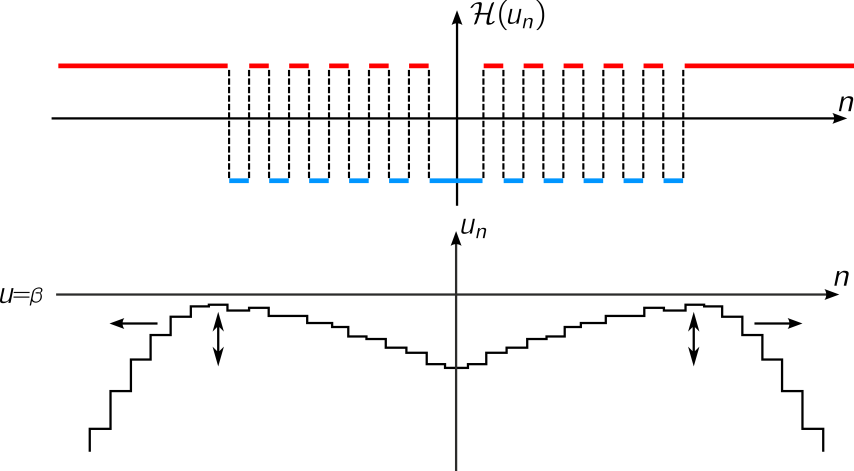 стук rattling
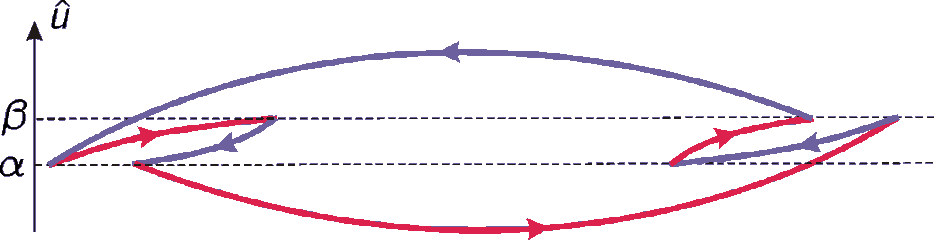 Нетрансверсальность: стук
Нетрансверсальное начальное данное:
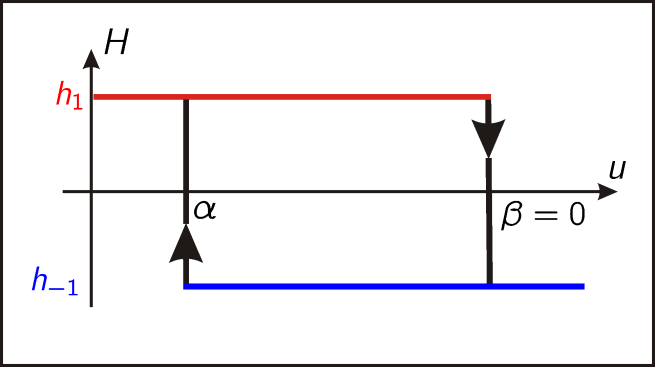 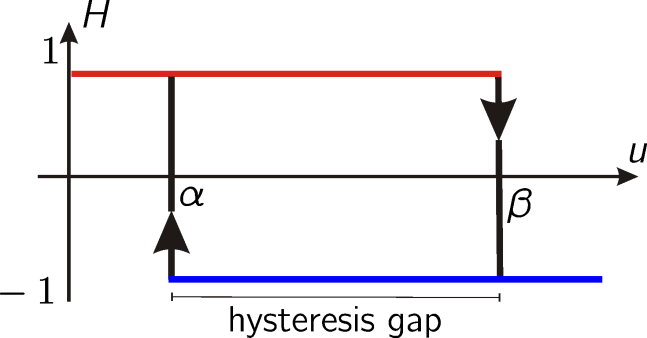 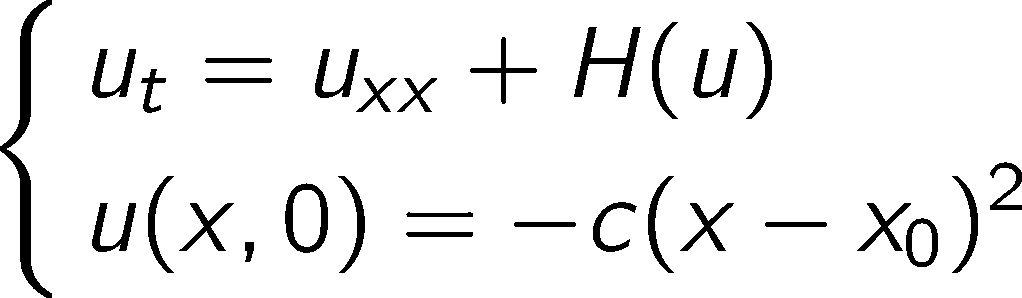 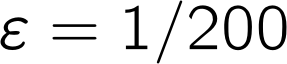 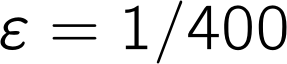 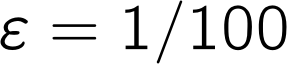 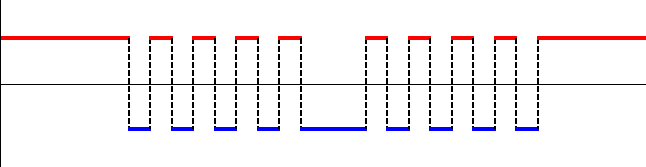 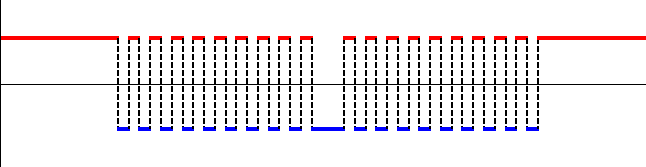 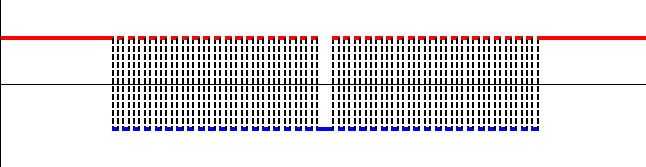 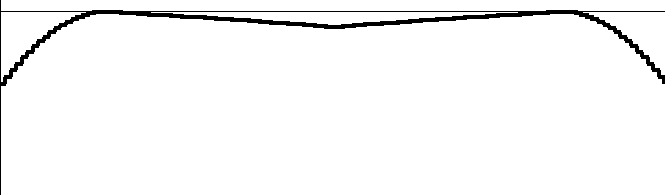 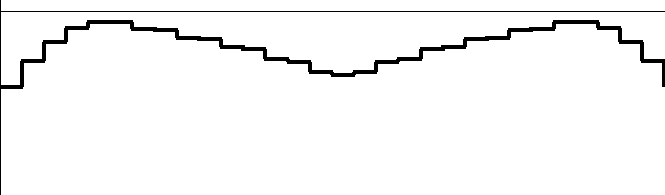 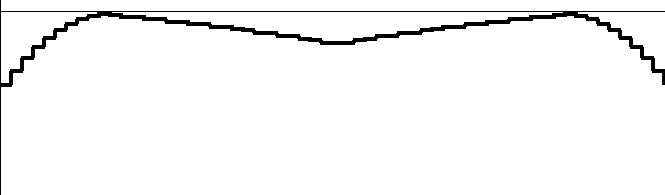 нет предела в классическом смысле
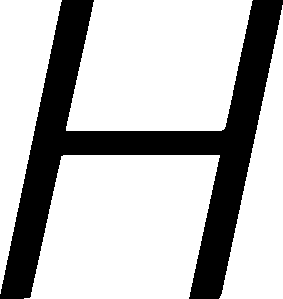 в слабом смысле
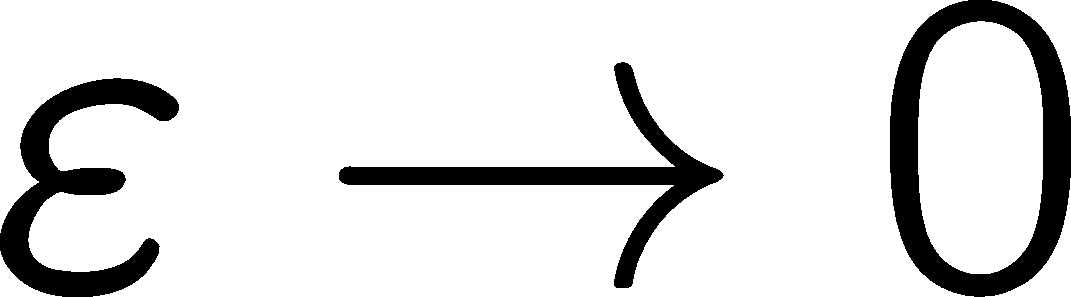 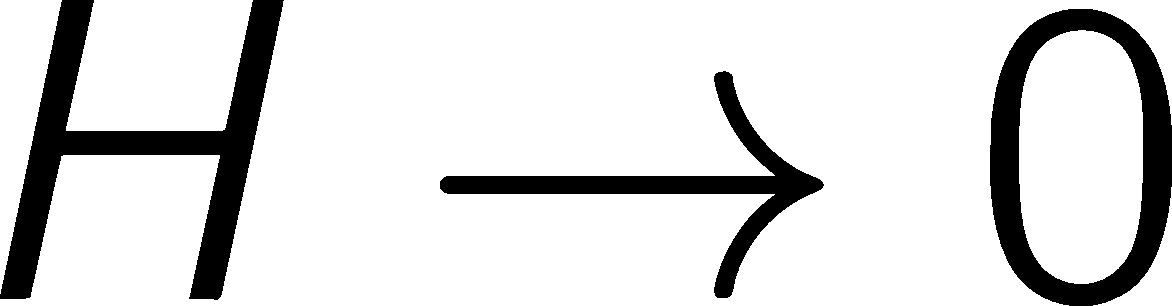 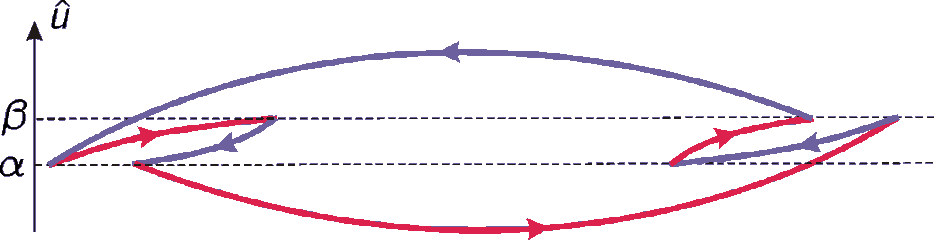 Гипотеза
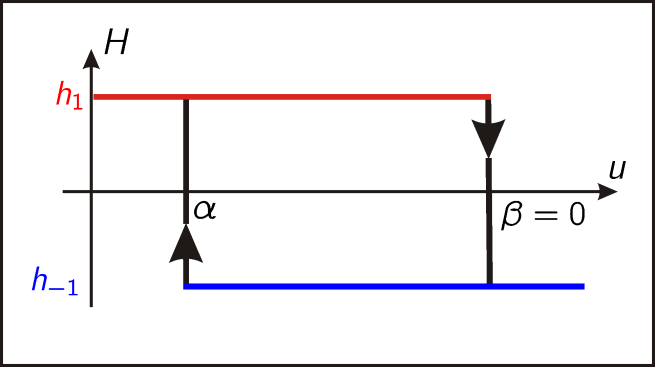 Дискретная модель без     (масштабирование):
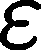 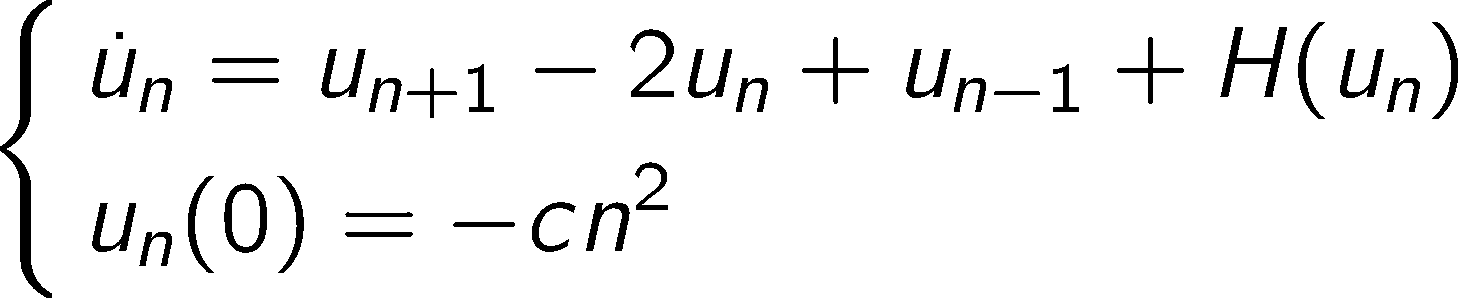 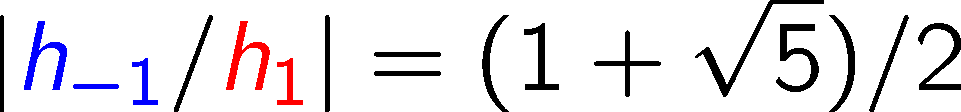 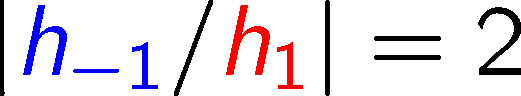 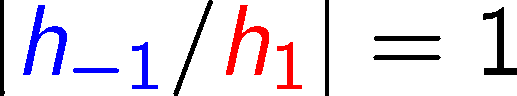 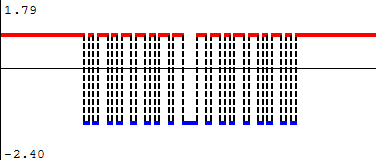 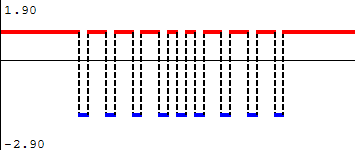 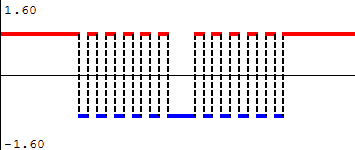 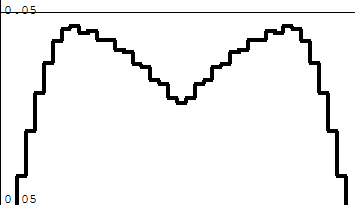 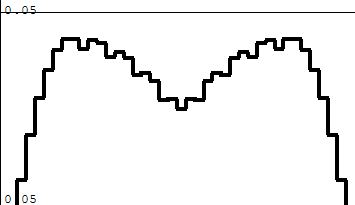 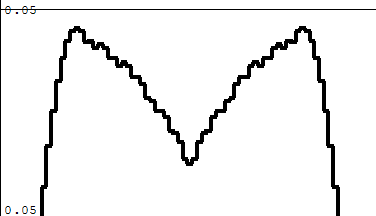 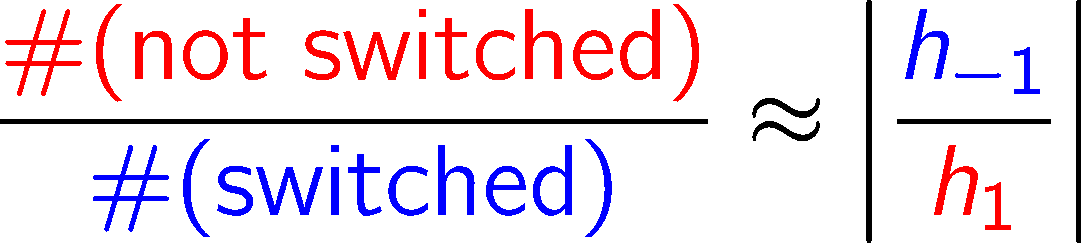 Гипотеза:
в слабом смысле               (в исходной постановке)
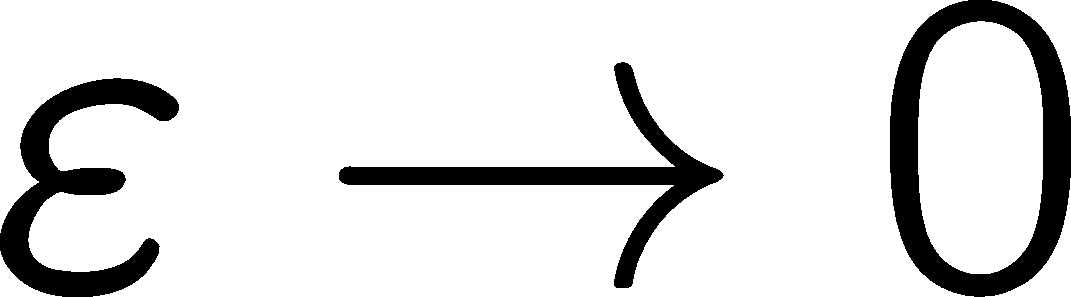 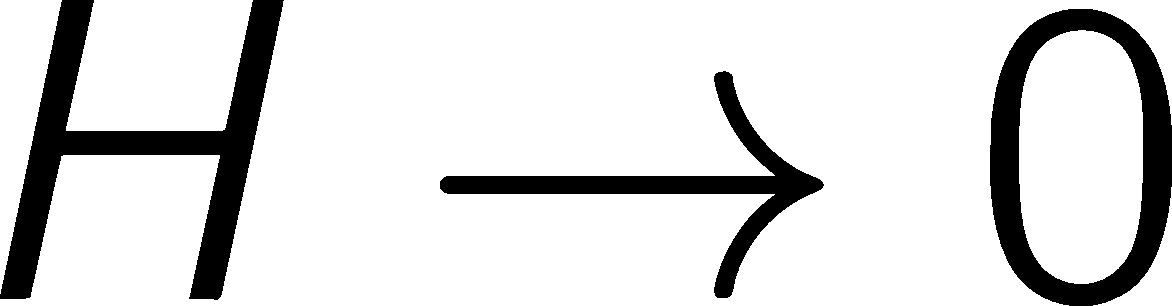 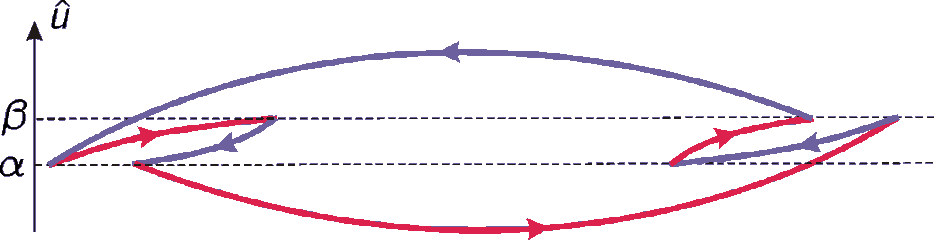 Теорема: h-1 = 0
Дискретная модель без
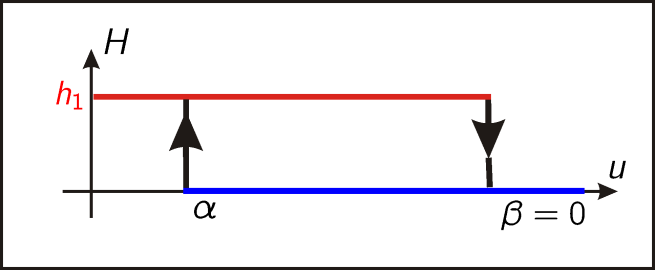 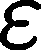 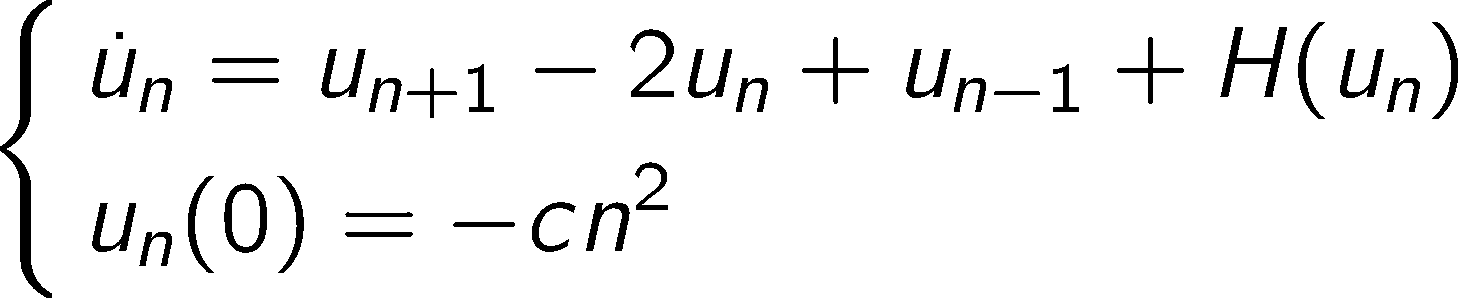 H
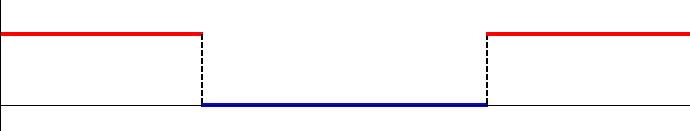 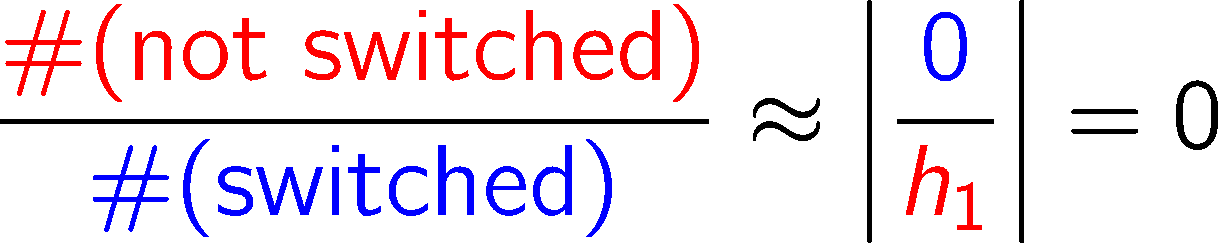 Гипотеза:
u
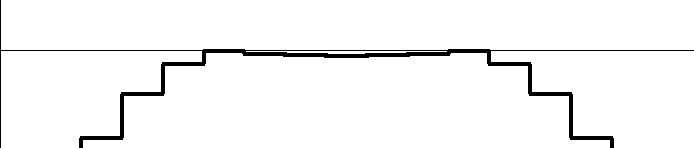 Численно:  каждое uk(t) переключается в момент tk  т.ч.
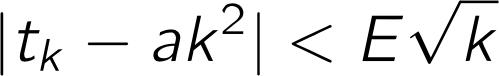 Не бегущая волна!
Теорема (Gurevich, Tikhomirov, 2016):  
Если uk(t) переключается в tk для k=1,…,n0(E),тогда все uk(t) в такие tk.
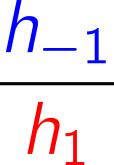 Подход работает при рациональных
Теорема: произвольное h-1
Дискретная модель без
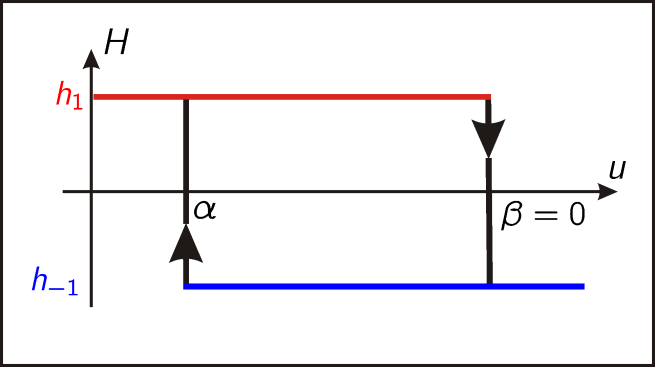 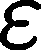 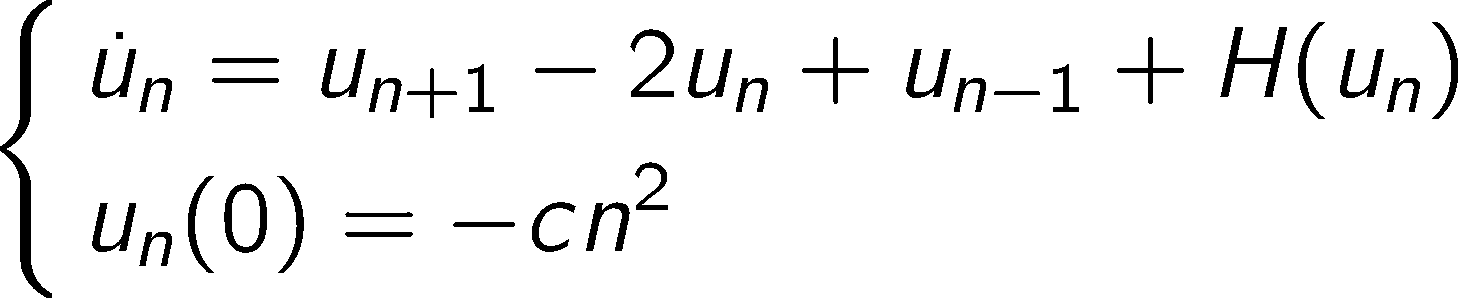 Пусть uk(t) переключается в момент tk
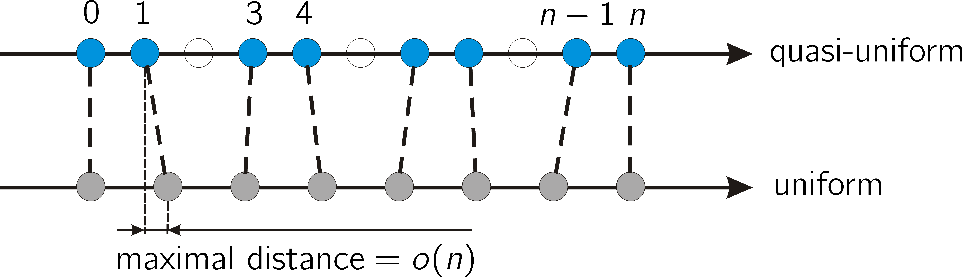 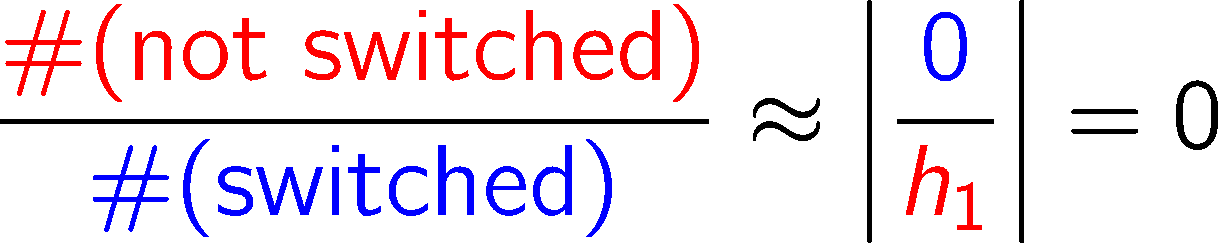 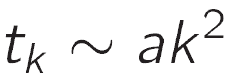 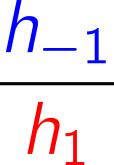 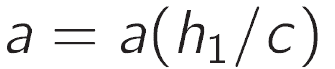 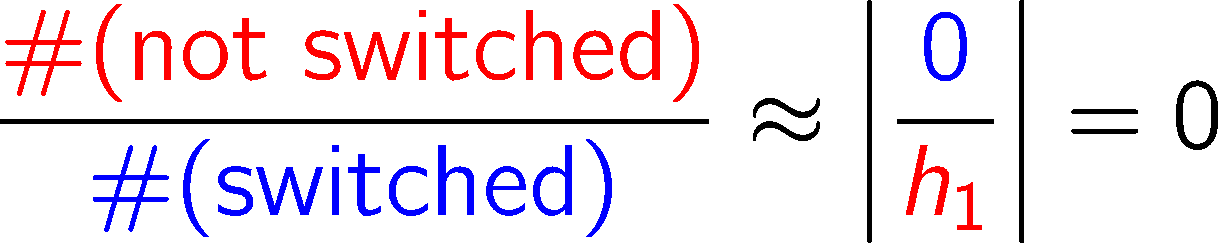 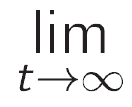 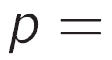 Предсказанное значение                 совпадает с численным моделированием
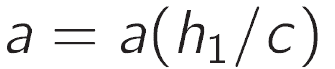 Стук и быстро-медленные системы
Быстро-медленная система:
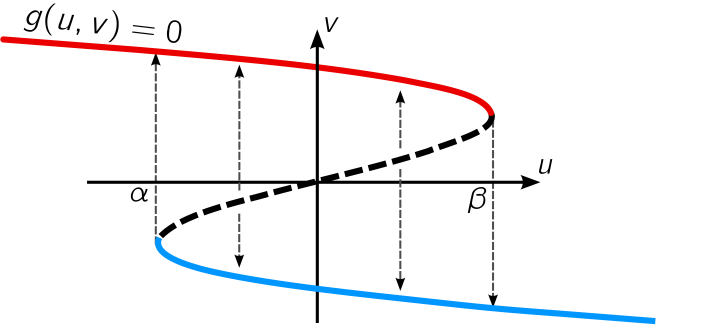 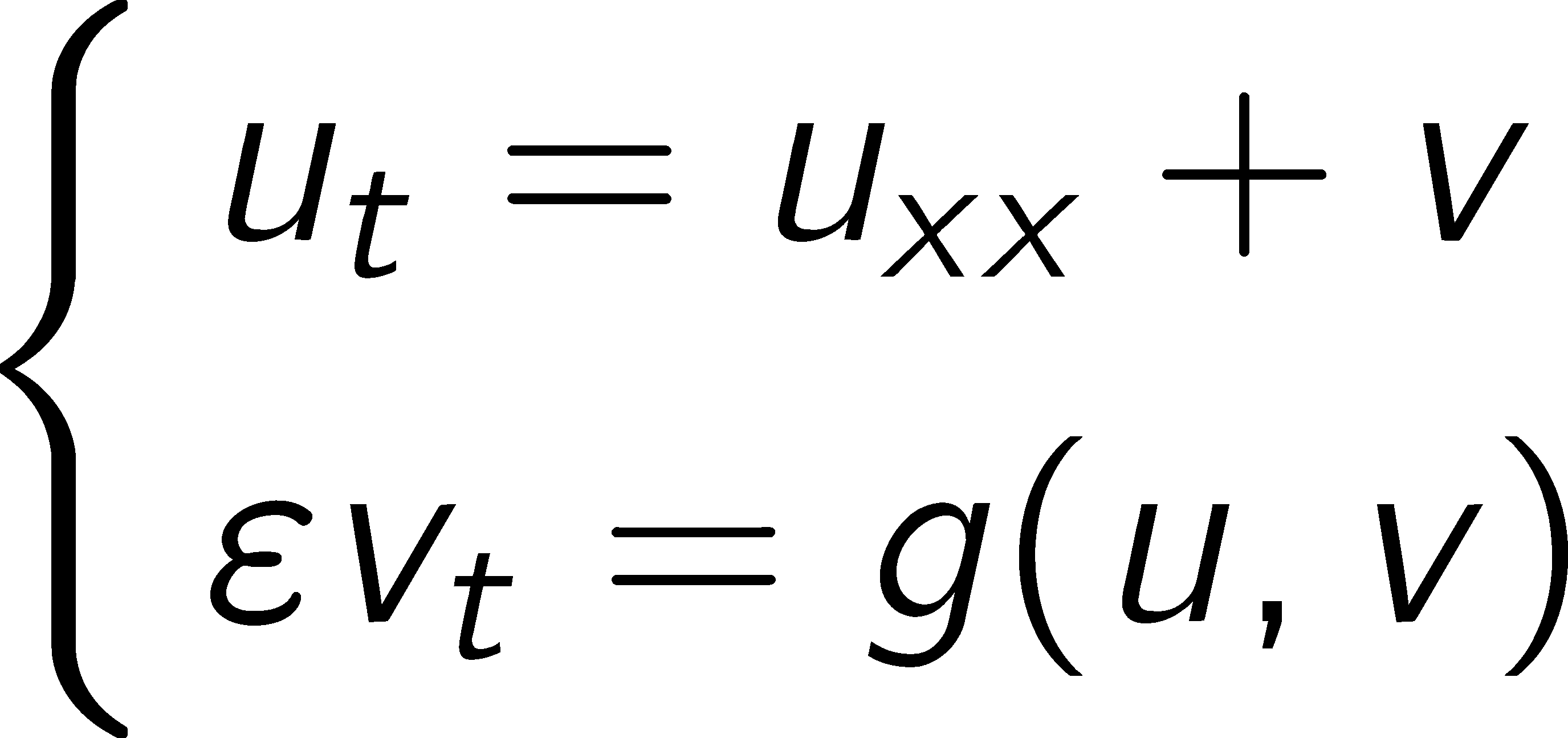 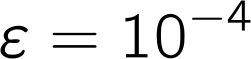 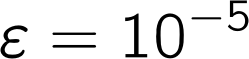 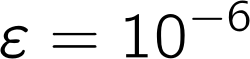 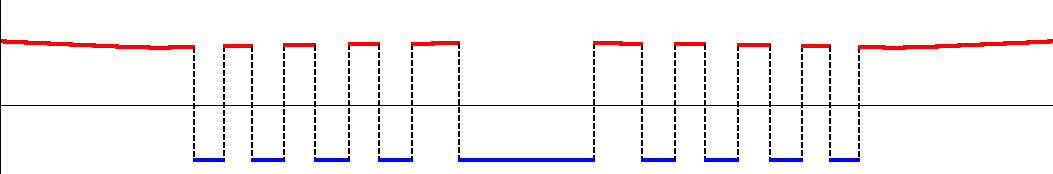 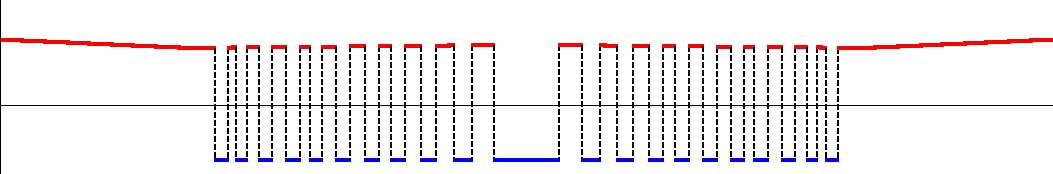 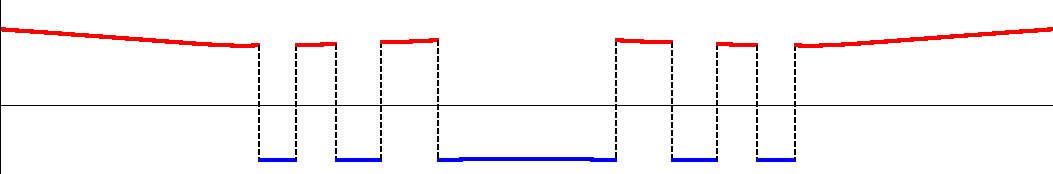 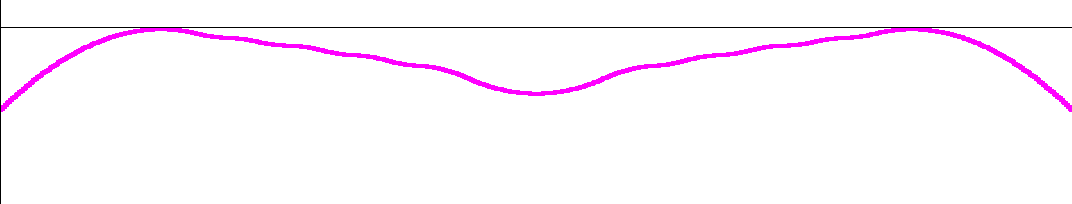 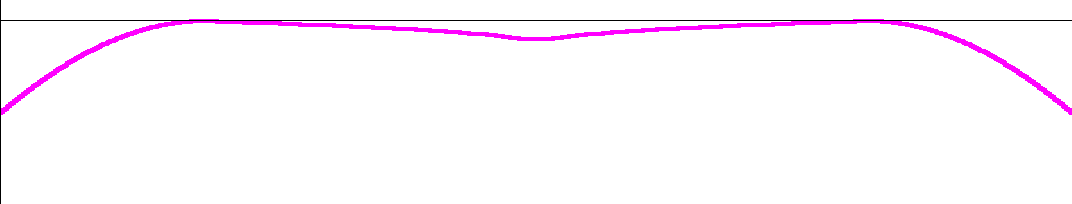 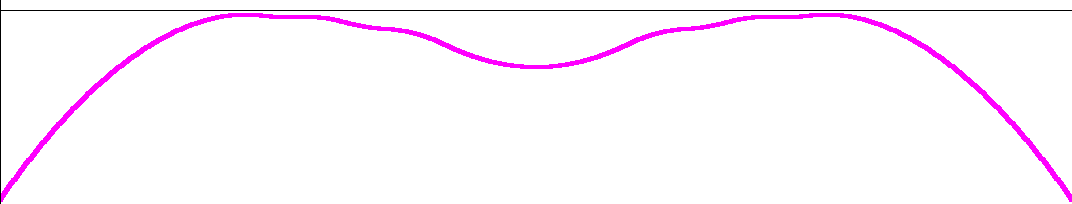 Эффект стука сохраняется
играет роль схожую с шагом дискретизации
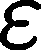 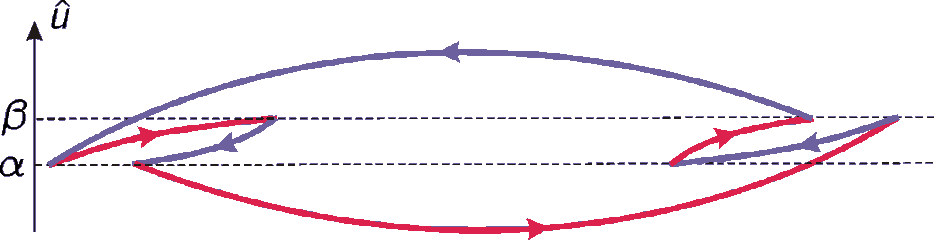 Стук в 2-мерном пространстве
Разрывный гистерезис
Быстро-медленная система
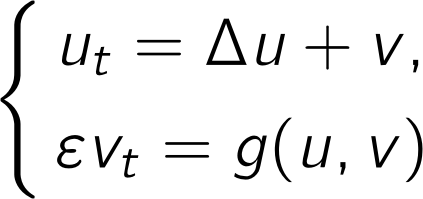 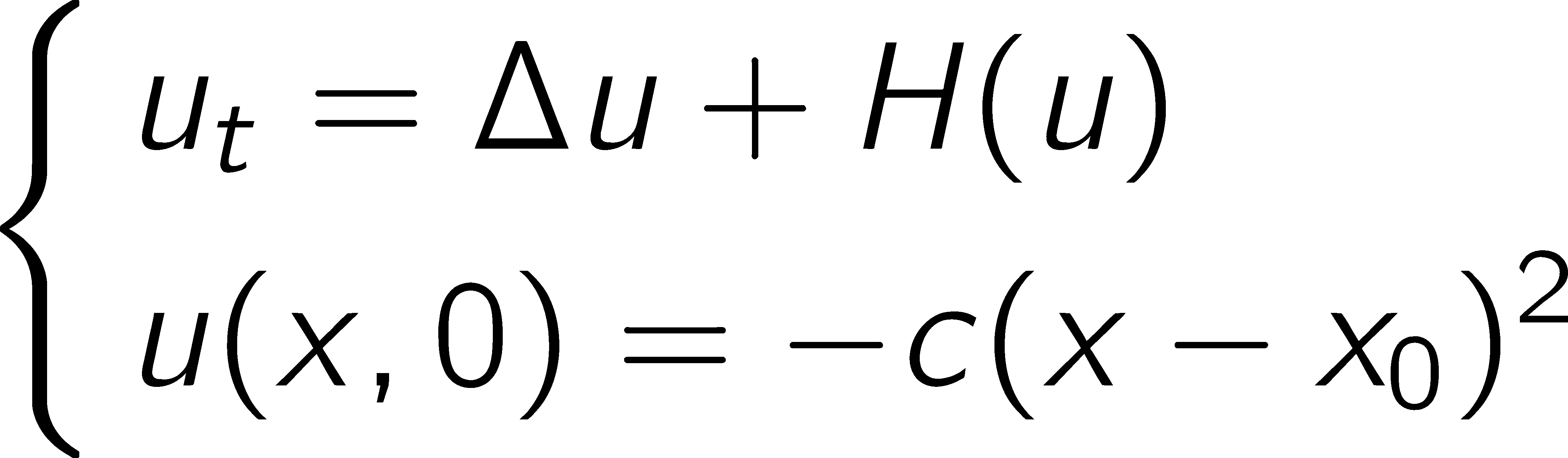 (triangular lattice)
(slow-fast system)
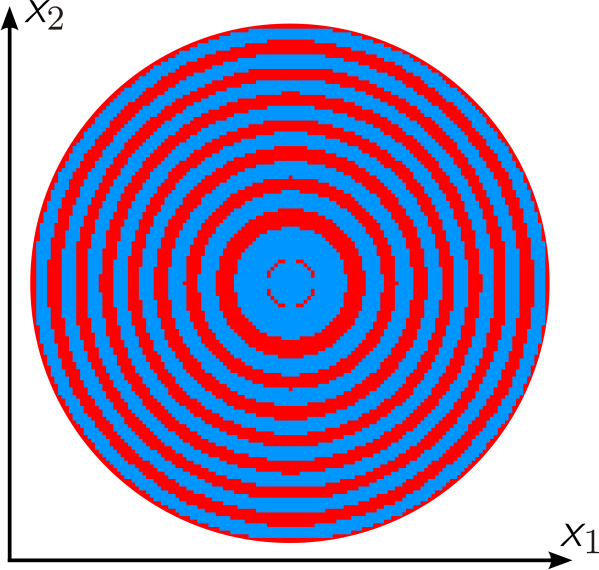 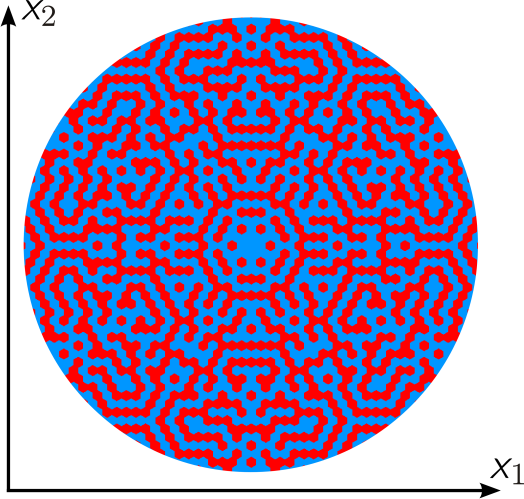 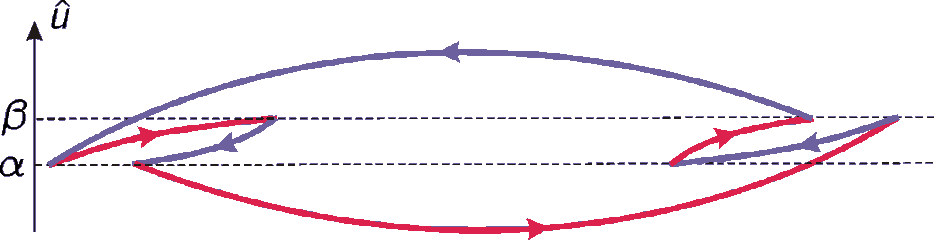 Меры Янга
Универсальность стука
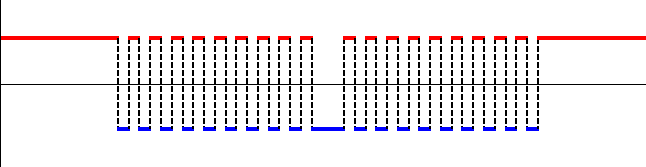 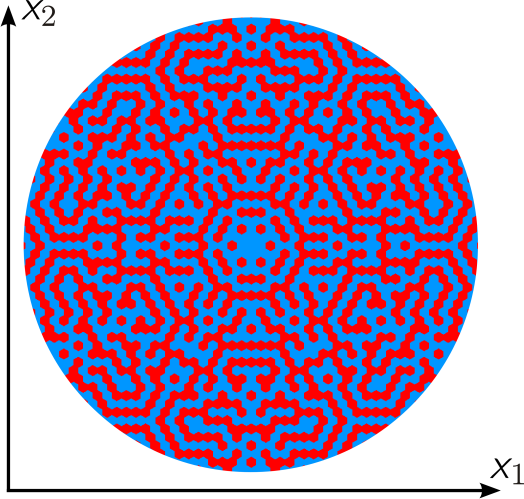 Дискретизация
Быстро-медленные
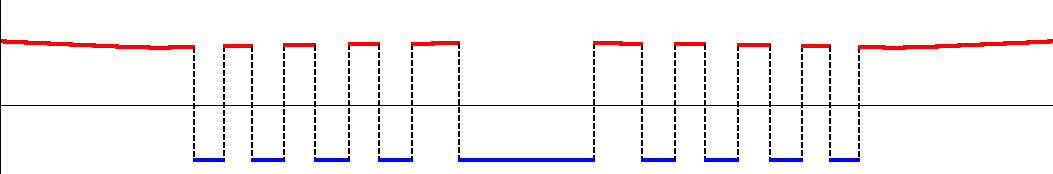 Высокие размерности
Запаздывание
Меры Янга
Рассмотрим уравнение
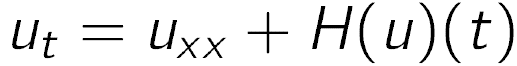 Какой физический смысл?
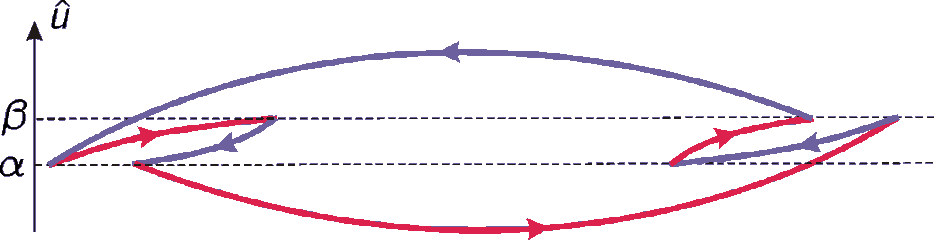 Нетрансверсальность: без стука
H. Alt, 1986:  



 Вопросы: единственность, отлипание, физический смысл

 A. Il’in, 2011: 




 Вопросы: единственность, физический смысл
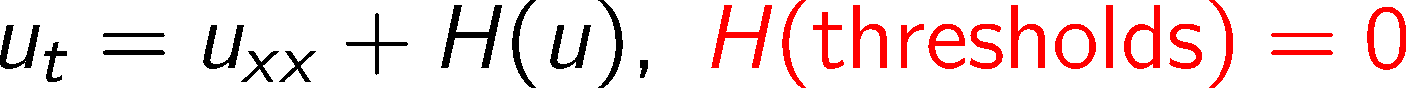 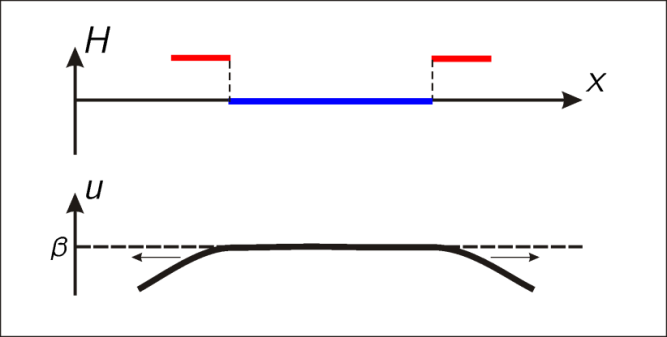 Не выполняется на границе
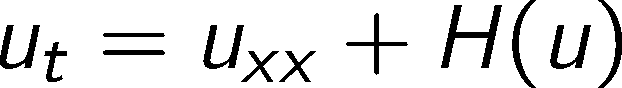 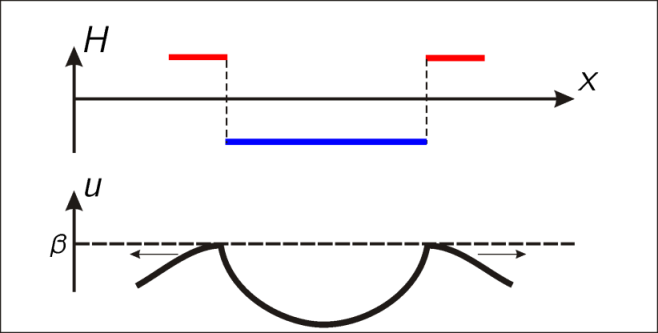 Идея доказательства
Дискретная модель без
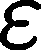 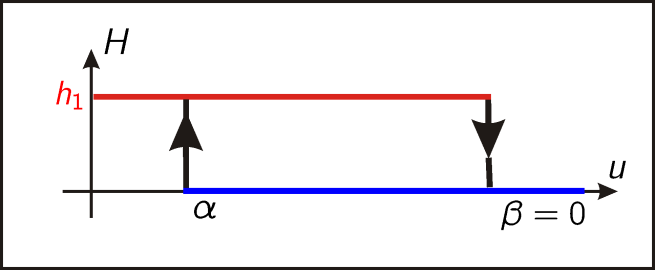 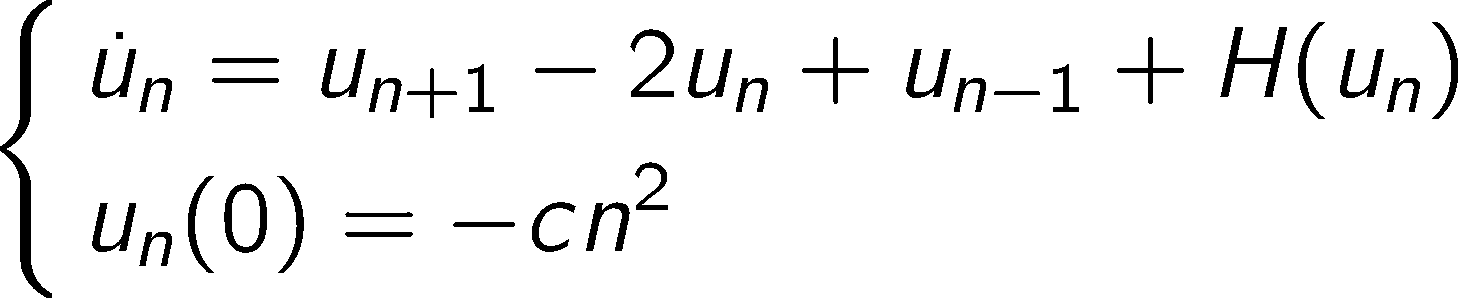 Дискретная функция Грина:
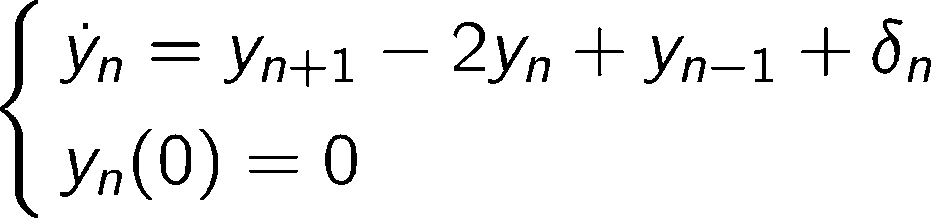 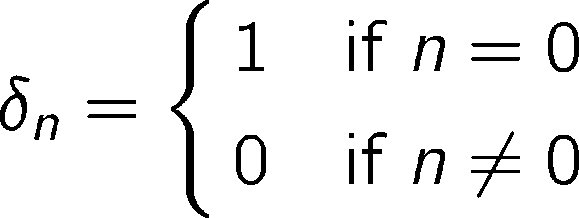 Формула для решения:
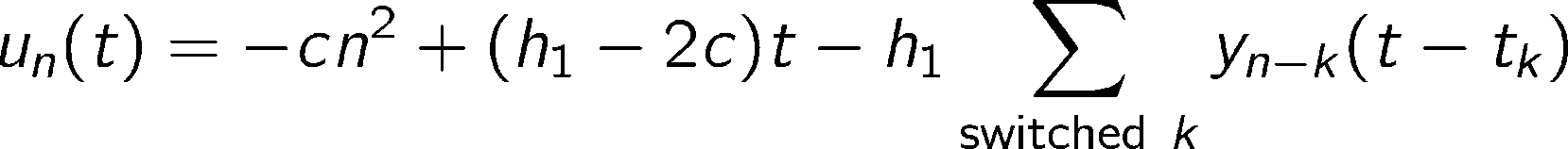 начальное данное
Правая часть уравнения
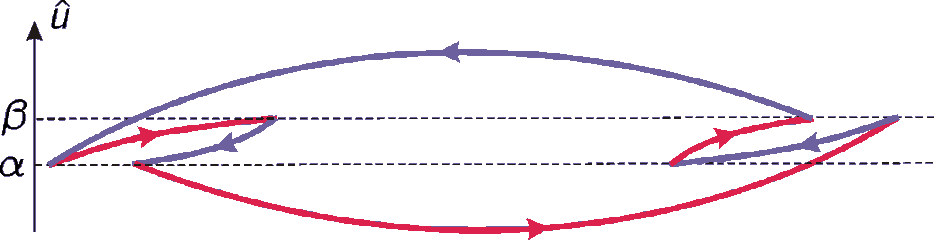 Ingredients
Детали
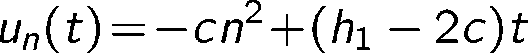 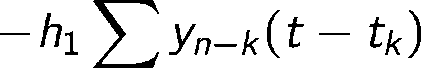 Моменты переключения(на основании численного моделирования):
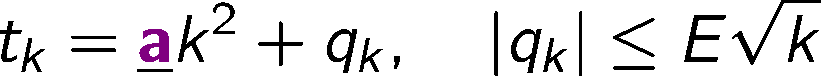 Асимптотика функции Грина:
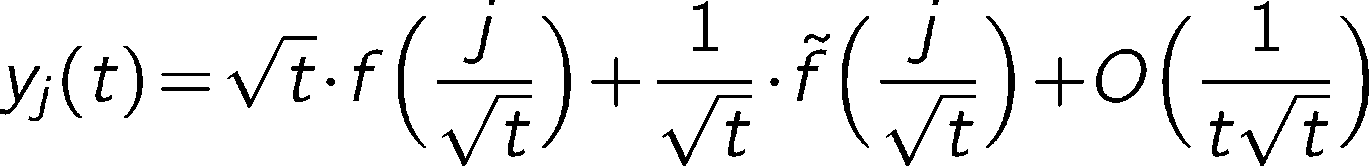 Подставляем в уравнение un(tn) = 0: …
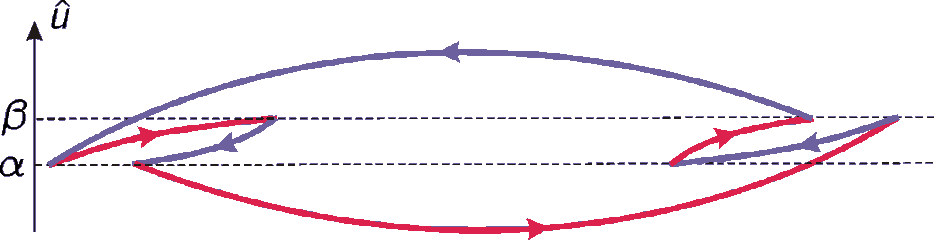 Ingredients
Моменты переключения
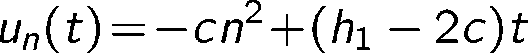 Подставляем в un(tn) = 0:
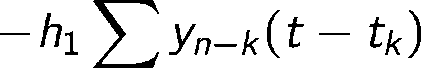 Переключение:
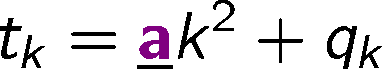 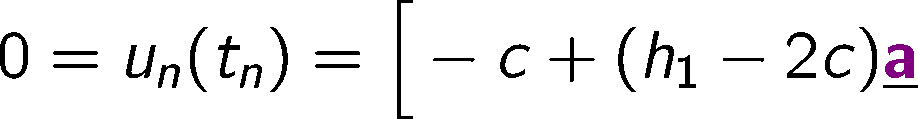 Асимптотика функции Грина:
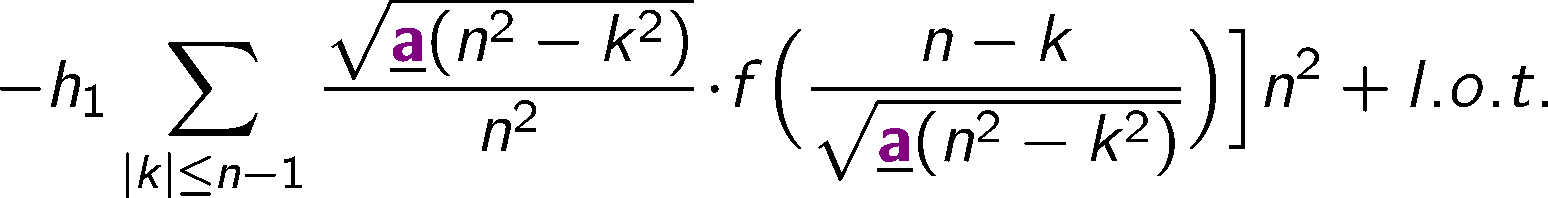 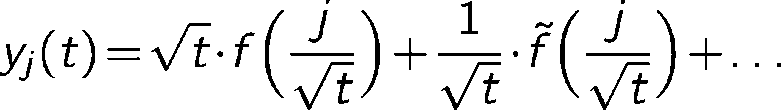 Риманова сумма интеграла
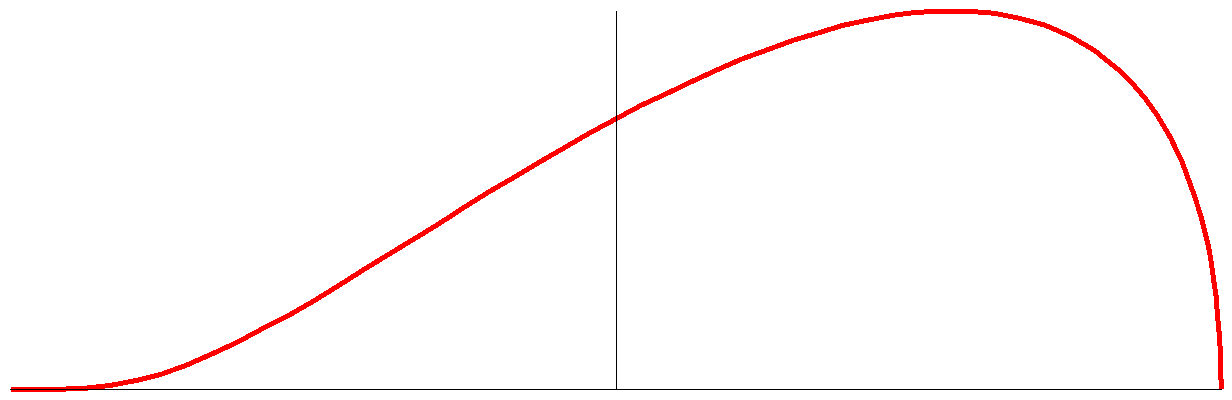 Приближение интеграла Римановыми суммами
Скорость распространения     :
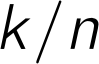 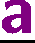 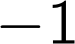 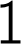 Заменим сумму на интеграл:
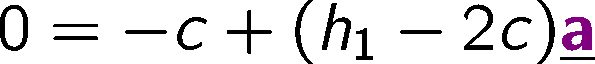 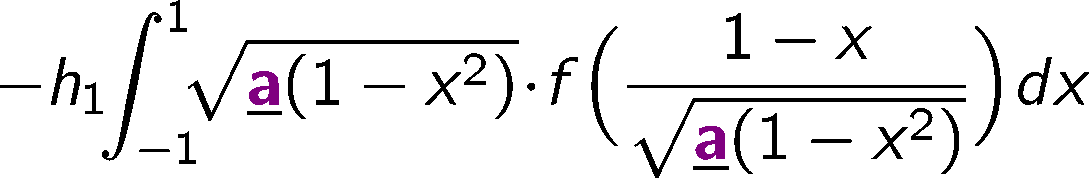 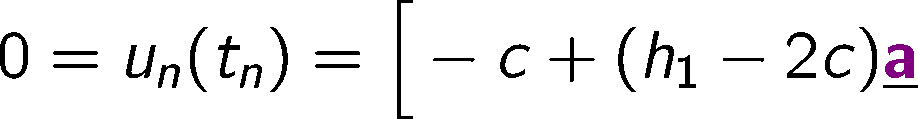 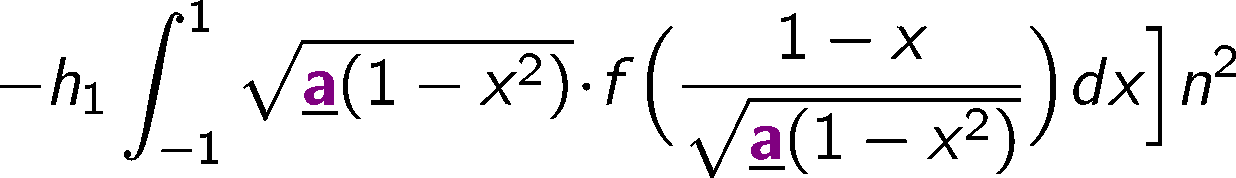 Нелинейное уравнение l.o.t.:
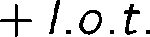 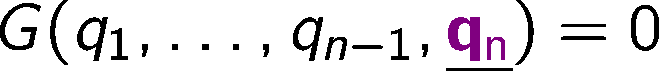 = 0 позволяет найти
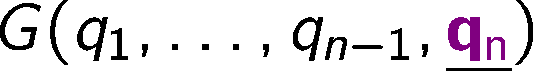 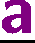 Сложная часть:
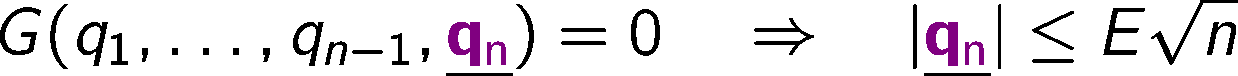 Ingredients
Выводы
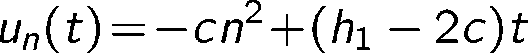 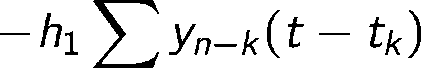 Гистерезис      свободные границы
Роль пространственной трансверсальности
Нетрансверсальность      rattling, which
Переключение:
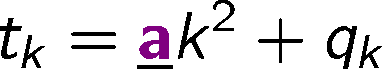 Асимптотика функции Грина:
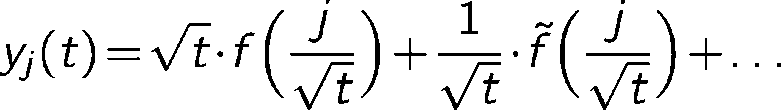 Приближение интеграла Римановыми суммами
не зависит от    :


Сохраняется в любых размерностях (решетки, сети, графы?)
Сохраняется в непрерывных системах
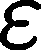 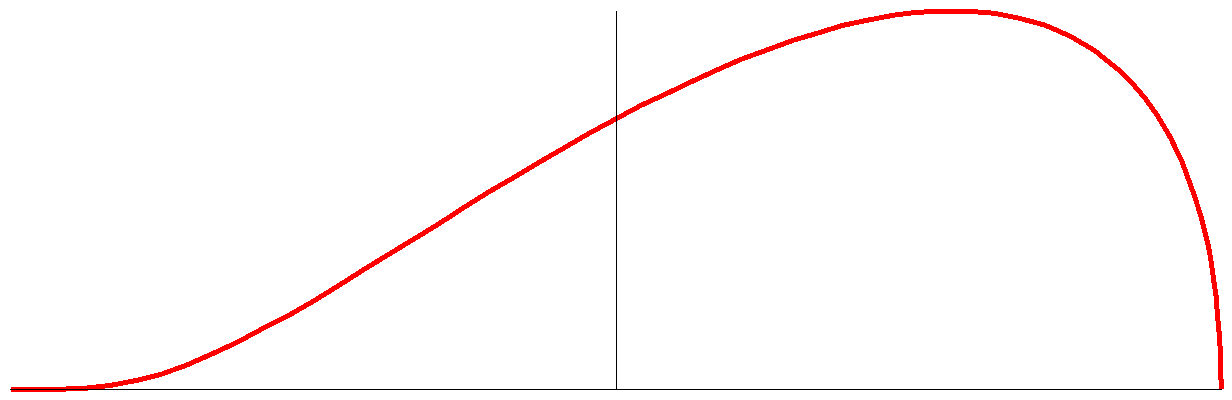 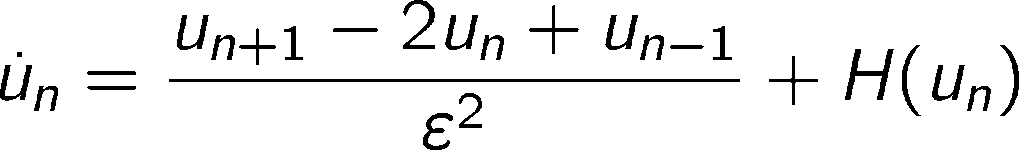 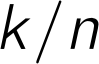 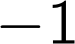 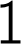 Скорость распространения     :
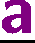 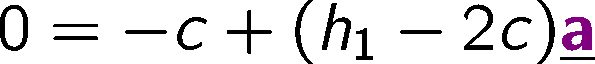 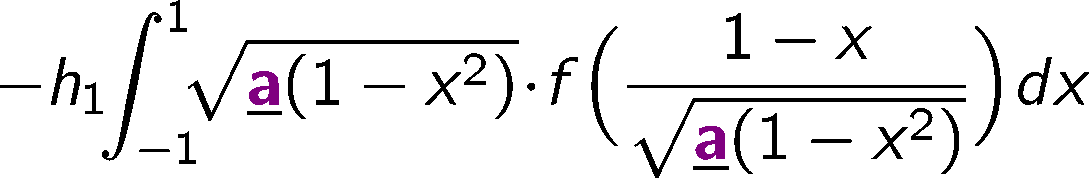 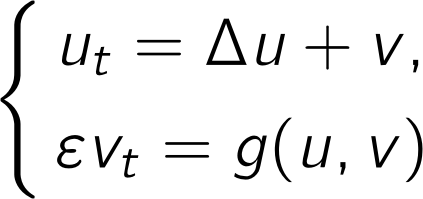 Нелинейное уравнение на l.o.t.:
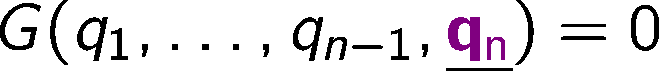 cubic nonlinearity